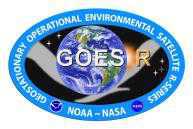 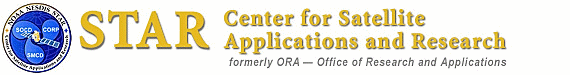 The History and Evolution of the GOES-R Advanced Baseline Imager
Timothy J. Schmit  (tim.j.schmit@noaa.gov)
NOAA/NESDIS/Satellite Applications and Research
  Advanced Satellite Products Branch (ASPB)
Madison, WI
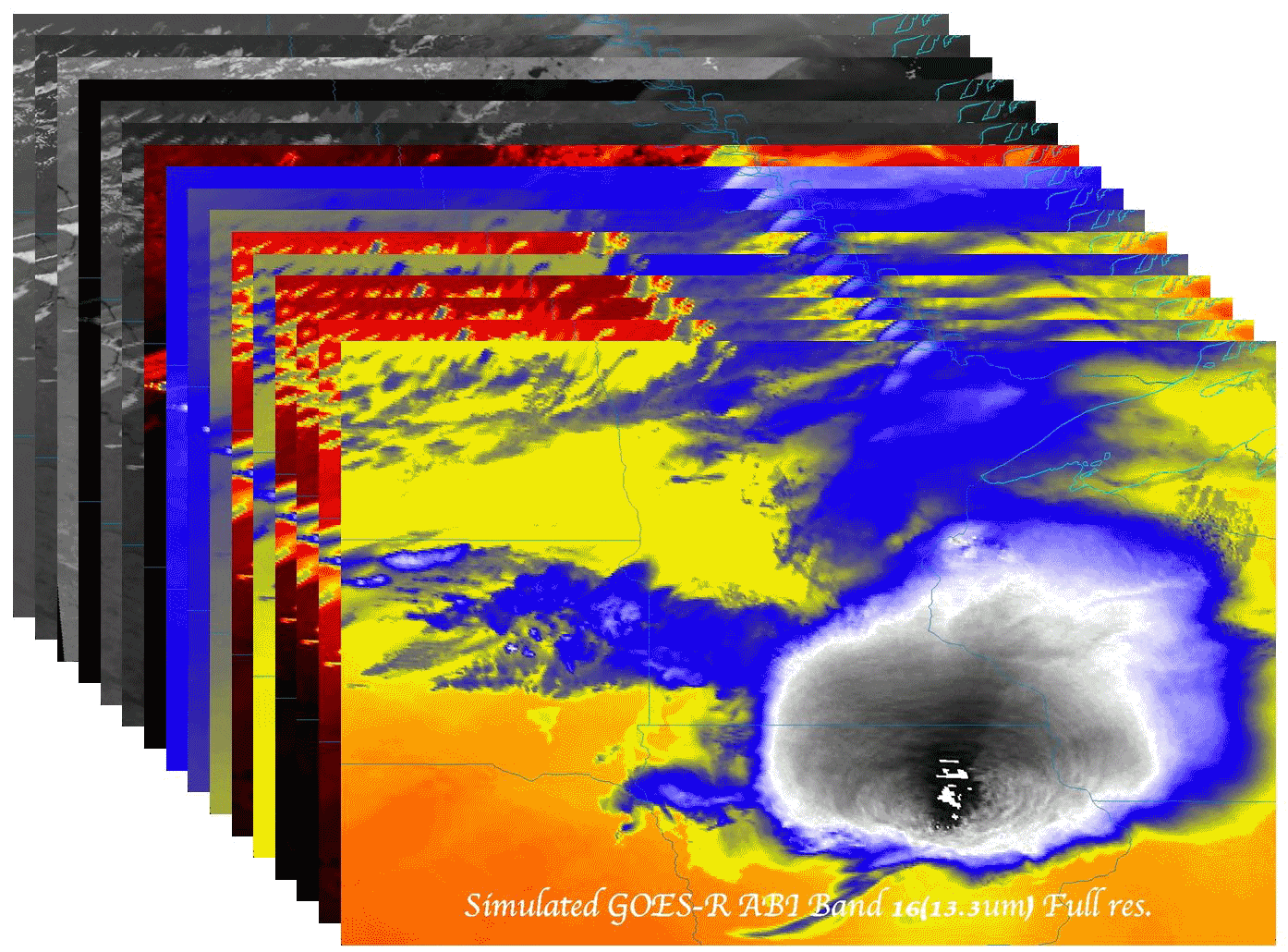 AMS Annual Meeting
11th History Symposium 

January 8, 2013 
Austin, TX
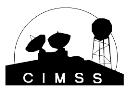 1
UW-Madison
Co-authors: James J. Gurka, Mathew M. Gunshor, W. P. Menzel, J. Phillips
Special Thanks to:
S. Ackerman, W. L. Smith, Sr., R. Heymann, N. Rao, B. Baum, M. Griffin, A. Heidinger, J. Gurka, E. Prins, G. S. Wade, F. Mosher, G. Ellrod, J. Sieglaff, A. J. Schreiner, J. Li, M. Weinreb, S. Bachmeier,  K. Strabala,  J. Otkin, J. Feltz,  J. Gerth, A. Huang, C. Velden, K. Bah, J. P. Nelson, C. Hayden, D. W. Martin, D. Hillger, D. Wade, D. Chesters, J. L. Schmit
2
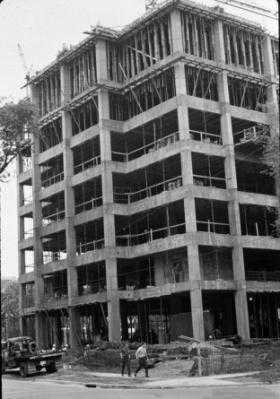 Outline
Early GOES
First 3 Generations
Current GOES
Fourth Generation
GOES-R ABI
Fifth Generation
Summary
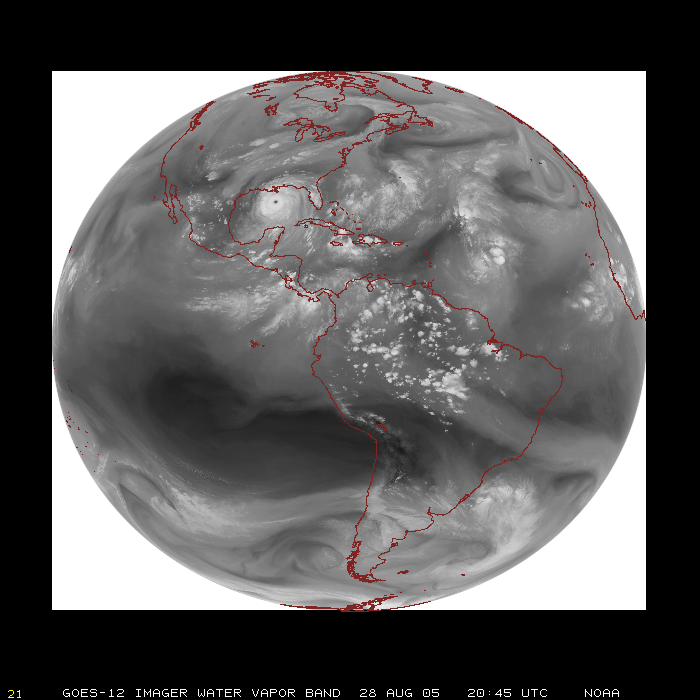 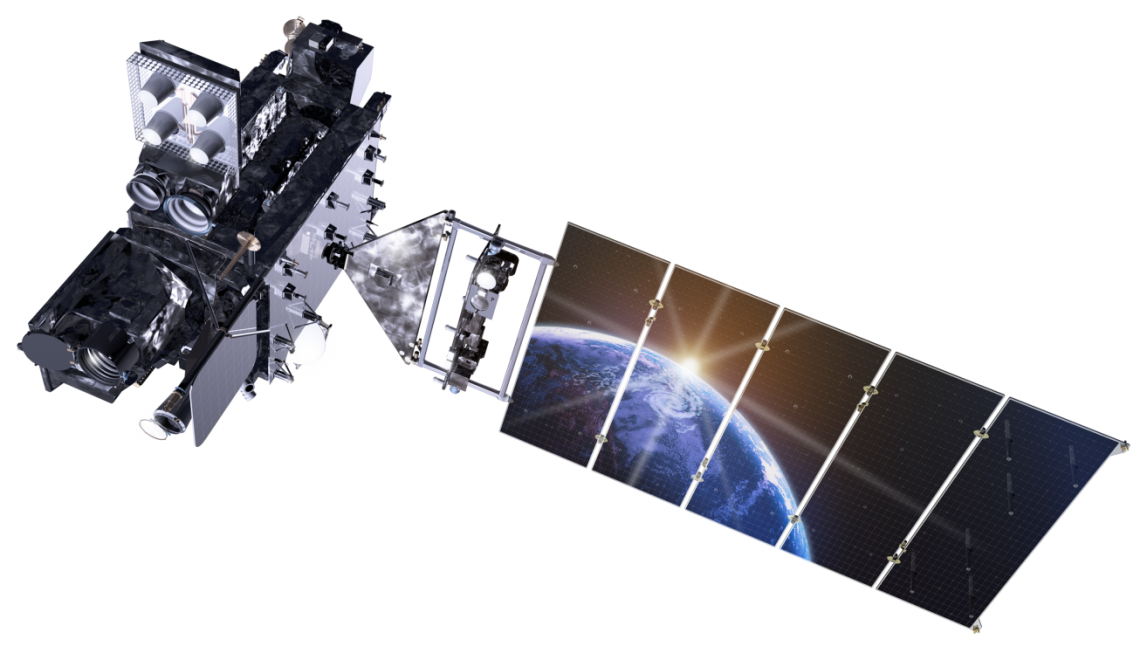 3
Lockheed Martin
GOES History
GOES-1/3

Launched 
1975
19771978 

One visible and one infrared .
Operational.
GOES-4/7

Launched
1980
1981
1983
1987

VISSR–VAS visible, 12 IR. MSI (visible, IRW, and 2 additional IR channels)
GOES-8/12

Launched
1994
1995
1997
2000
2001

3-axis stabilized.
Imager Bands: 4 IR; 1 visible.
Operational  Sounder	 
(18 IR bands)
GOES-13/14/15

Launched
2005
2009
2010

Better navigation and calibration.
No eclipse outages.
Better spatial resolutions for the 6.5 um on GOES-12+ and the 13.3 um band on GOES-14/15. 
Operational  Sounder
GOES-R/S+

Planned Launch
2015
2017
2020
2025

Faster coverage.
16 Imager Bands.
Improved spatial.
No sounder.
GLM
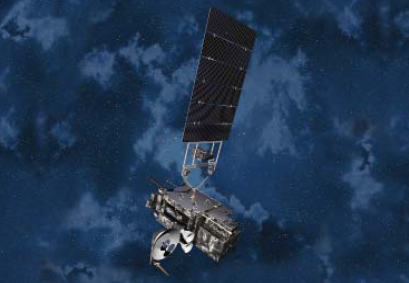 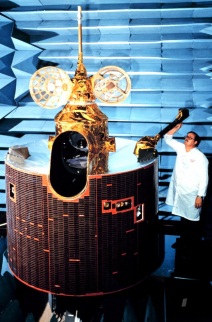 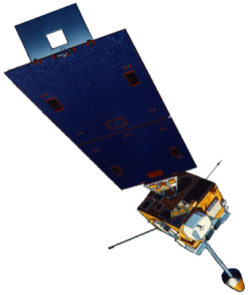 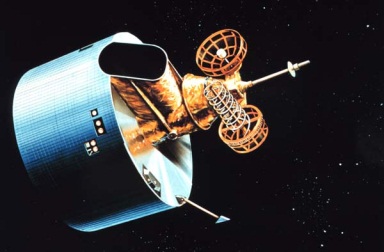 1G		2G	        3G		         4G	           5G
4
[Speaker Notes: The circles represent an estimate of the impact of GOES on regional scale numerical models.]
Mission Planning
STAR very involved during the early GOES-R series development. This includes: formulation studies for both ABI and Advanced Baseline Sounder (ABS), ABI band selection and modification, etc.
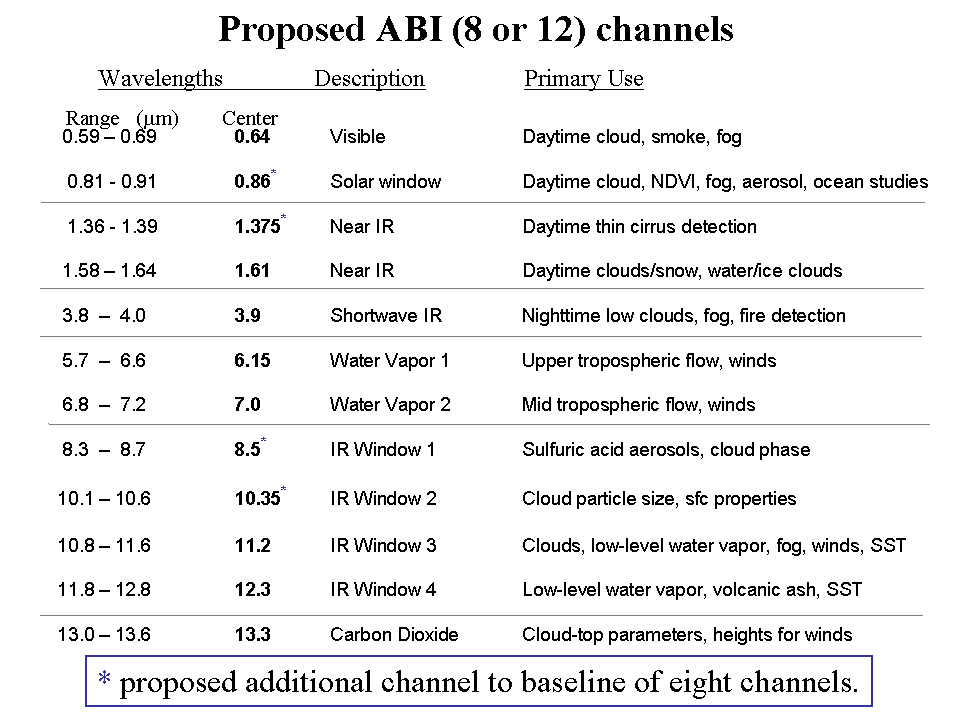 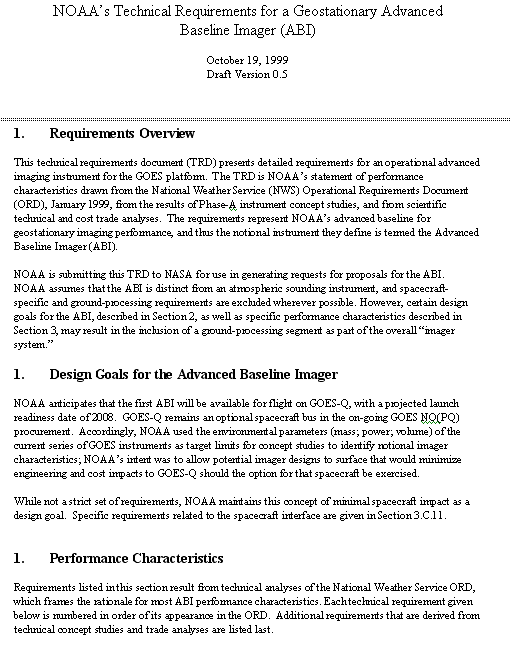 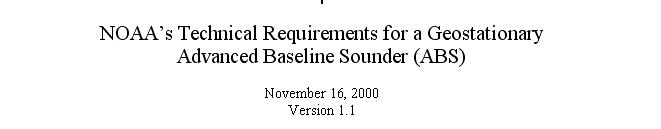 ABI/ABS Requirements.
circa 1999/2000
Originally ABI was only 8 spectral bands, now it is 16. All ABI bands were modified with input from STAR and it’s Cooperative Institutes.
5
[Speaker Notes: Significant remaining scientific challenges for the specific science topic
Next step(s)
Instruments (current/future), techniques, testbed, transition, …
Path into applications/operations
Who will use it and how
How will it get out to the real world]
ABI - 8
Based on a NWS 1999 requirements document
#        Wavelengths		Description	Primary Use  
   Range  (m)        Center
1   0.52 – 0.72	0.62	Visible		Daytime clouds, fog 		8   1.3 – 1.9	1.6	Near IR		Daytime clouds/snow, water/ice clouds2   3.8  –  4.0 	3.9	Shortwave IR	Nighttime low clouds, fog, fire detection3   6.5  –  7.0	6.75	Water Vapor 1	Upper tropospheric flow, winds 6   7.0  –  7.5	7.25	Water Vapor 2	Mid tropospheric flow, winds						4  10.2 – 11.2	10.7	IR Window 3	Clouds, low-level water vapor, fog, winds5   11.5 – 12.5 	12.0	IR Window 4	Low-level water vapor, volcanic ash			7   13.2 – 13.8	13.5	Carbon Dioxide	Cloud-top parameters, heights for winds
ABI – circa 1999
(8 total bands, most spectrally wide)
6
[Speaker Notes: These 8 bands represent the current GOES imager “six” and  1.6 and 7.2 um bands.]
Proposed ABI (8 or 12) channels
Wavelengths	Description	   Primary Use  
     Range   (m)        Center
0.59 – 0.69	0.64	Visible		Daytime cloud, smoke, fog     0.81 ­ 0.91  	0.86* 	Solar window	Daytime cloud, NDVI, fog, aerosol, ocean studies     1.36 - 1.39	1.375* 	Near IR		Daytime thin cirrus detection 		    1.58 – 1.64	1.61	Near IR		Daytime clouds/snow, water/ice clouds    3.8  –  4.0 	3.9	Shortwave IR	Nighttime low clouds, fog, fire detection    5.7  –  6.6	6.15	Water Vapor 1	Upper tropospheric flow, winds     6.8  –  7.2	7.0	Water Vapor 2	Mid tropospheric flow, winds     8.3  –  8.7	8.5* 	IR Window 1	Sulfuric acid aerosols, cloud phase    10.1 – 10.6	10.35* 	IR Window 2	Cloud particle size, sfc properties			   10.8 – 11.6	11.2	IR Window 3	Clouds, low-level water vapor, fog, winds, SST   11.8 – 12.8 	12.3	IR Window 4	Low-level water vapor, volcanic ash, SST			   13.0 – 13.6	13.3	Carbon Dioxide	Cloud-top parameters, heights for winds
7
* proposed additional channel to baseline of eight channels.
[Speaker Notes: As originally proposed by the National Weather Service, the ABI was to have a minimum of 8 spectral channels. The selected channels were close to the five channels on the GOES-8 -10 imagers ( 0.64, 3.9, 6.15, 11.2, and 12.3 m) supplemented with a snow/cloud discriminating 1.6 m channel, a mid-tropospheric 7.0 um water vapor channel, and a cloud height determining 13.3 m channel. Two additional channels were proposed to expand the capabilities closer to meeting NWS requirements and to enhance opportunities for weather and climate research and applications; the IR windows at 8.5 m and 10.35 m offer improved moisture, cloud, aerosol, and surface sensing capabilities. In addition some of the ABI-8 spectral widths were modified to complement other satellite spectral channels and to capitalize on experience gained with the MODIS Airborne Simulator (MAS). To round out an ABI-12, another visible channel at 0.86 m was added to help with the detection of aerosols and vegetation and a near infrared channel at 1.38 m to detect very thin cirrus in the upper troposphere. 

The addition of the 8.5 m enables detection of volcanic cloud with sulfuric acid aerosols and thin cirrus in conjunction with the 11.2 m channel as well as determination of cloud micro-physical properties with the 11.2 and 12.3 m channels. This includes a more accurate delineation of ice from water clouds during the day or night. 

The addition of the 10.35 m improves determination of micro-physical properties of clouds with the 11.2 and 12.3 m channels; this includes a more accurate determination of cloud particle size during the day and night. Also, the observation of surface properties (such as SST) is improved using the 10.35m along with the 8.6, 11.2, and 12.3 m channels. Finally, there is more sensitivity to low level moisture with the additional split windows.

The 0.86 m channel provides synergy with the AVHRR/3, as it is similar its channel 2. This channel is used for determining vegetation amount, aerosols and ocean/land studies. Characterizing aerosols and their optical properties is essential for improving a number of satellite products, for example SST, ocean color and surface temperatures. This channel also enables very localized vegetation stress monitoring, fire danger monitoring, and albedo retrieval.

The 1.38 m channel is copied from one on MODIS.  It does not see into the lower troposphere due to water vapor sensitivity and thus it provides excellent daytime sensitivity to very thin cirrus. This will aid several products relying on clear skies in the infrared windows, for example SST.]
IR channels on the current GOES and the proposed ABI
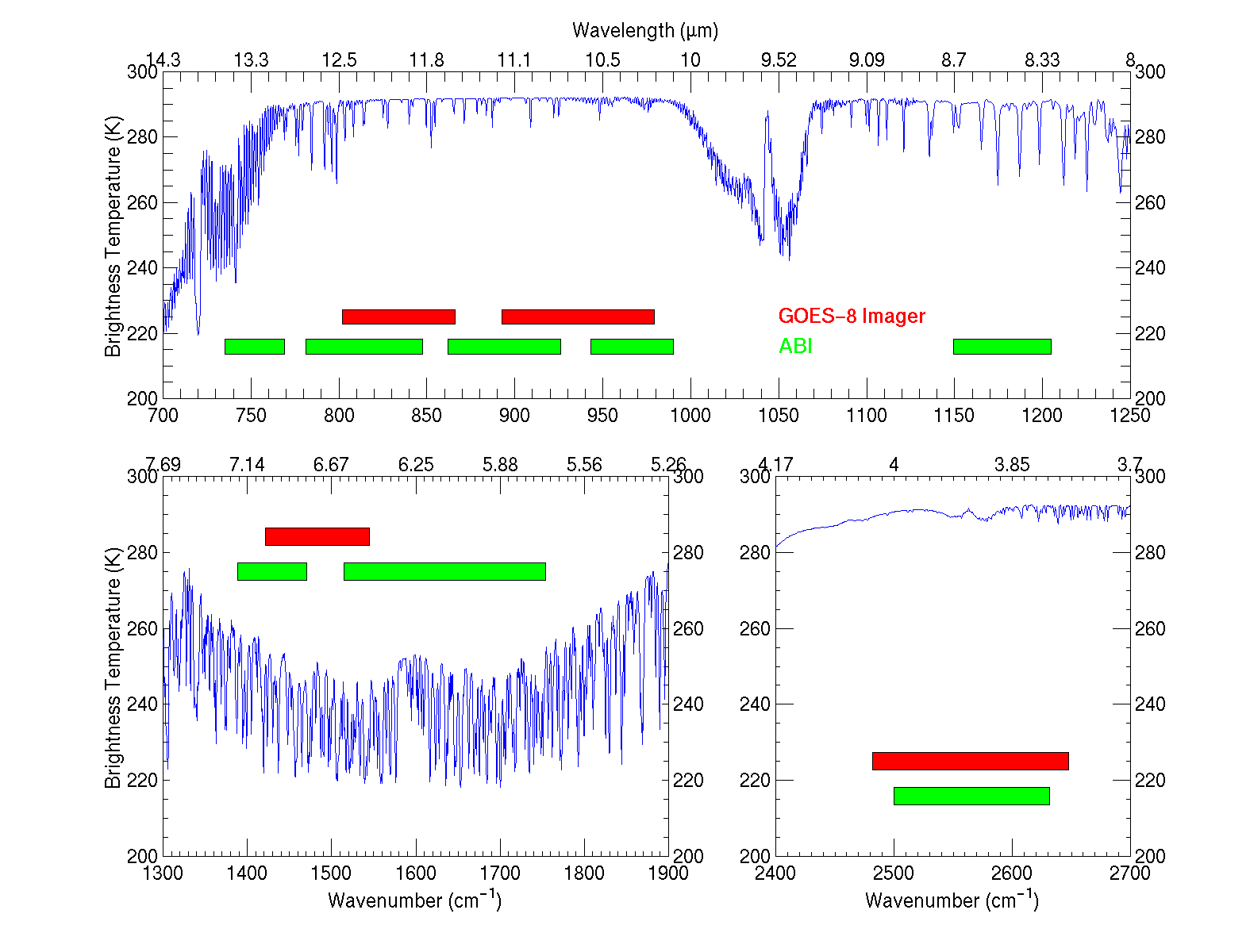 Based on a NWS 1999 requirements document
8
UW-Madison/CIMSS
[Speaker Notes: This figure, generated by Mat Gunshor, shows the spectral coverage of the current GOES Imager (in red) and that proposed in the IR region for the ABI (Advanced Baseline Imager) (in green). A sample high spectral resolution earth-emitted spectra is also plotted (in blue). It’s apparent that the ABI has advantages over the current GOES Imager. For example, a 13.3 um band for cloud heights, two water vapor bands instead of one, and a band covering at the 8.5 um region (for cloud phase).]
ABI Bands (proposed 18)
Current GOES Imagers
MSG/Sounder
MODIS/MTG/etc
9
[Speaker Notes: Band pass are approximate]
ATS-III November 18, 1967
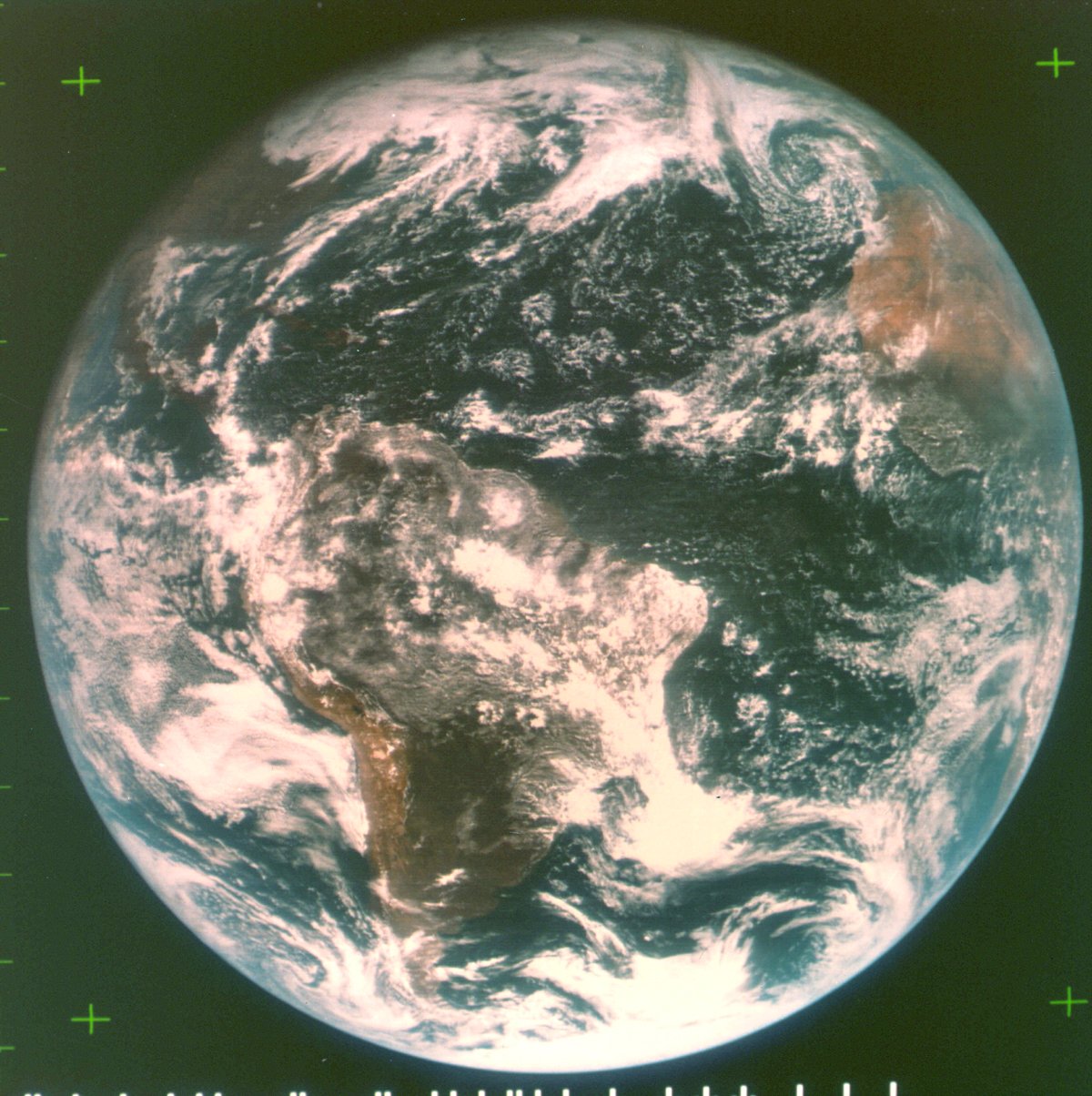 The spin scan cloud camera provided full disk visible images of the earth and its cloud cover every 20 minutes. 
Note the ‘natural color’ image from the 3 visible spectral bands.
10
[Speaker Notes: Natural color images from the geo perspective are possible, as demonstrated in 1967.]
Options 3b.	2.6.6  VIIRS Compatibility Study

The Contractor shall assess the impact of modifying the Spectral Response Envelope of the reflective channels to be consistent with the current VIIRS design.  The required changes are:

a) Move the 0.47 um channel to 0.488 um with a nominal bandwidth of 0.02 um,
b) Change the 0.64 um channel nominal bandwidth to 0.08 um,
c) Move the 0.86 um channel to 0.865 um with a nominal bandwidth of 0.039 um,
d) Move the 1.38 um channel to 1.378 um with a nominal bandwidth of 0.015 um,
e) Move the 2.26 um channel to 2.25 um with a nominal bandwidth of 0.050 um.
a) Move the 0.47 um channel to 0.488 um with a nominal bandwidth of 0.02 um, [No, need shorter wavelength for better scattering. VIIRS has 2 bands in this region!]
b) Change the 0.64 um channel nominal bandwidth to 0.08 um, [OK, but also shift center to 0.645 um to match HES-CW.]
c) Move the 0.86 um channel to 0.859 um with a nominal bandwidth of 0.039 um, [OK, but width of 0.039 and 0.04 um so similar the same performance may be the same!]
d) Move the 1.38 um channel to 1.378 um with a nominal bandwidth of 0.015 um, [OK, if noise is still OK!]
e) Move the 2.26 um channel to 2.25 um with a nominal bandwidth of 0.050 um. [Actually change to 2.13 um to match MODIS, VIIRS and MTG!]
ABI 6.2 um, 7.0 um, and 7.4 um bands
Effects of changing central wavenumber
Current ABI Bandwidth
Possible ABI shifted Bandwidth
6.2 um band
  5.7 um - 6.6 um
6.2 um band adjusted
  5.77 um - 6.6 um
7.0 um band
  6.8 um - 7.2 um
6.95 um band
  6.75 um - 7.15 um
7.4 um band
  7.3 um - 7.5 um
7.34 um band
  7.24 um - 7.44 um
ABI 7.4 um Band
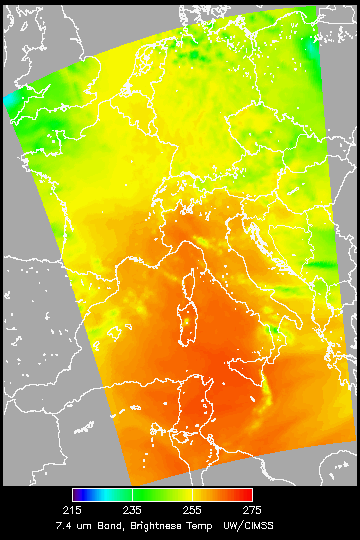 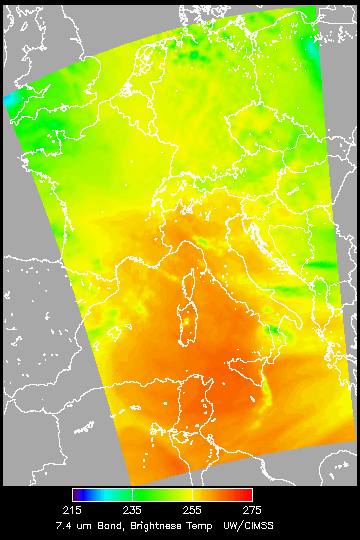 ABI 7.4 um
“ABI 7.34 um”
GOES-R ABI detects some SO2 plumes
Water Vapor Band Difference convolved from AIRS data
sees SO2 plume from Montserrat Island, West Indies. High-spectral AIRS sees a larger brightness temperature difference.
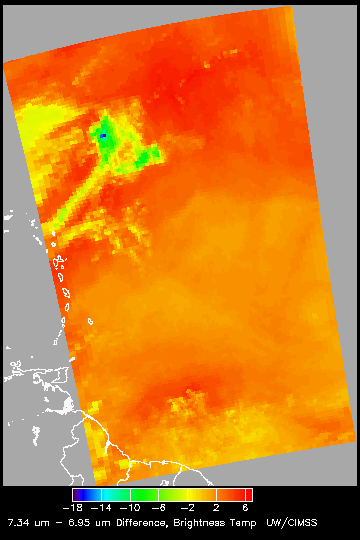 SO2 Plume
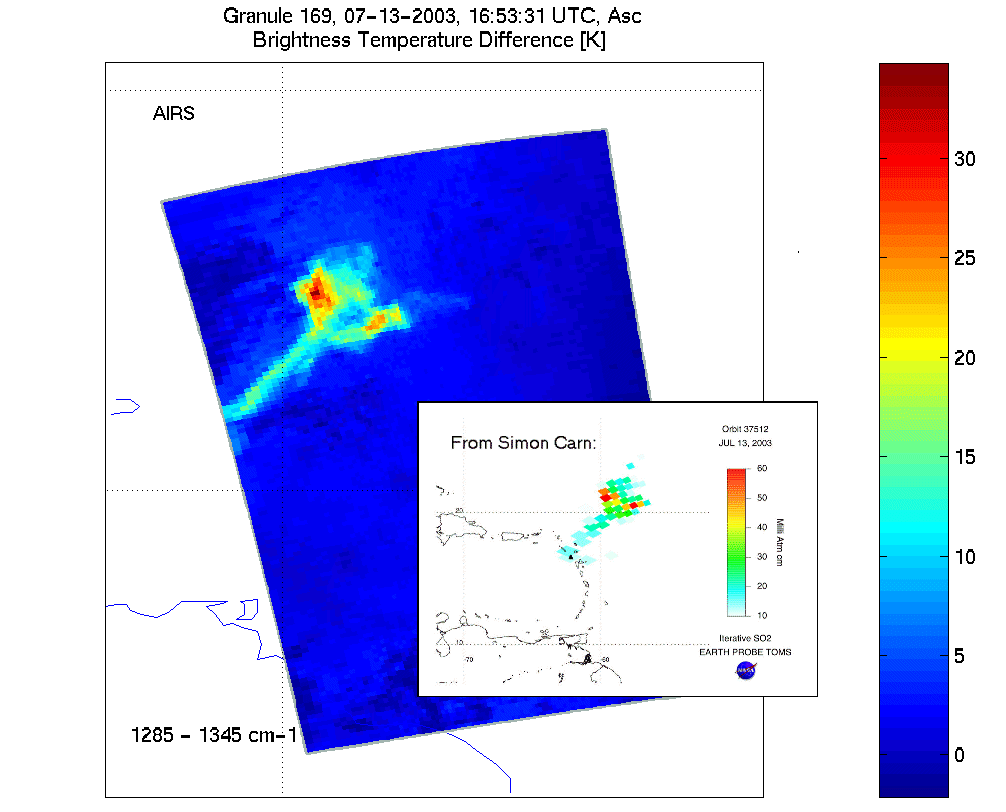 High-spectral sounder data gives a much greater brightness temperature difference (by almost a factor of 2) than broad-band instruments.
ABI 7.34 μm - 6.95 μm
AIRS 7.8 μm – 7.43 μm
[Speaker Notes: Current GOES can detect an ash cloud, but not the SO2. Note different color scales!]
Other considerations
Other bands considered on the ABI: 
a 0.55 um band, similar to MODIS for the generation of ‘natural color’ images.  
a 3.7 um band for better night-time cloud detection
It also should be noted that the ABI was designed to have a companion high-spectral infrared sounder. This is why the ABI only has one CO2 band.
16
ABI bands 1-6
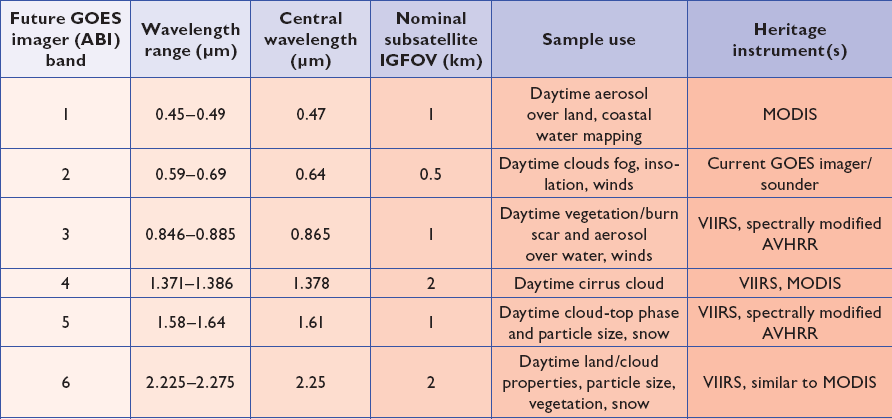 17
[Speaker Notes: Final column added: heritage. The ABI band 1 was suggested by Dr. Fred Mosher at a GOES Users' Conference. 
The ABI band 3 was suggested by the late Dr. C. Rao (of the then ORA). 
Some of these bands have been shifted to more closely match those on the VIIRS.]
Visible and near-IR channels on the ABI
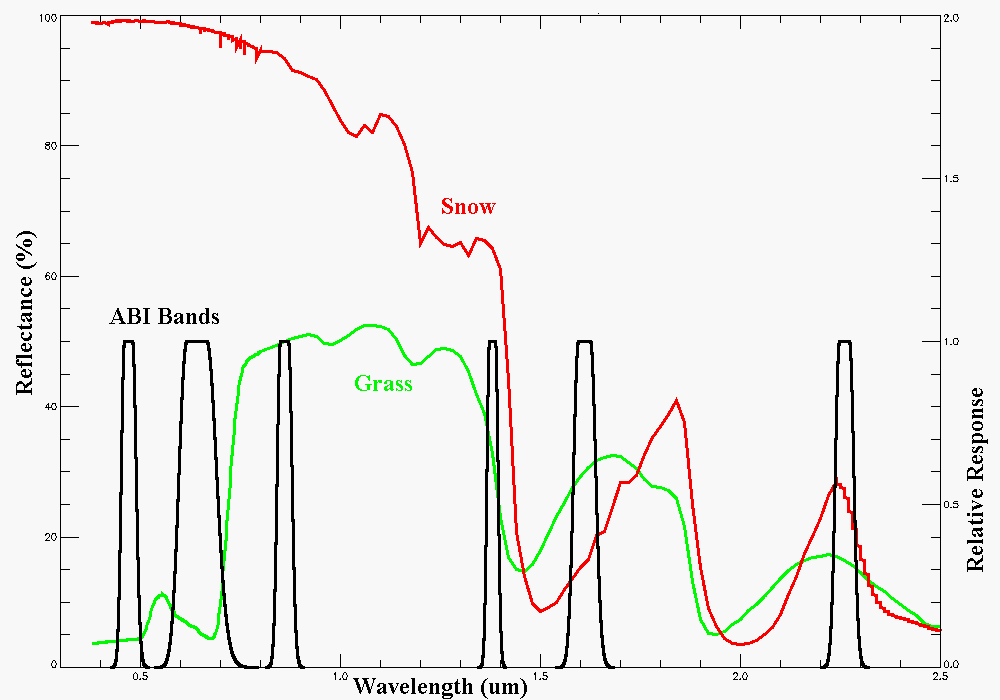 Snow, Phase
Part. size
Cirrus
Veg.
Haze
Clouds
18
The ABI visible and near-IR bands have many uses.
[Speaker Notes: Note how ABI bands 2 and 3 might indicate vegetation. ABI bands 2 and 5 (or 6) depict snow. 

Schmit, T. J., M. M. Gunshor, W. P. Menzel, J. J. Gurka, J. Li, and A. S. Bachmeier, 2005: Introducing the next-generation Advanced Baseline Imager on GOES-R. Bull. Amer. Meteor. Soc., 86, 1079-1096.]
AVIRIS: Linden_haze_0.439_0.498um (simulated ABI band 1)
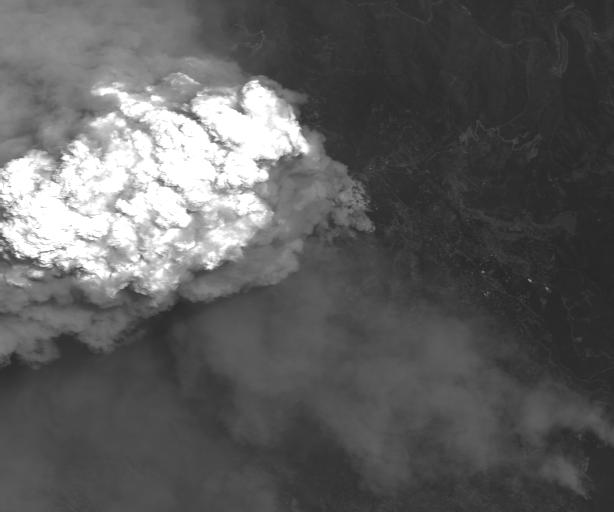 The 0.47 um band was added, in part, due to a request from Fred Mosher, then of the AWC
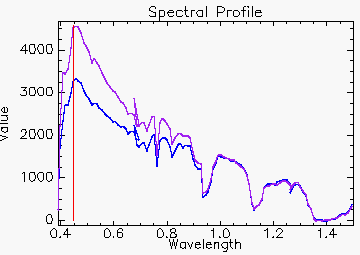 Smoke
19
[Speaker Notes: AVIRIS (Airborne Visible/Infrared Imaging Spectrometer) 
Simulated by convolving mock ABI spectral response functions with either AVIRIS data.
This band was chosen to better monitor daytime smoke, etc.]
Linden_0.577_0.696_um (simulated ABI band 2)
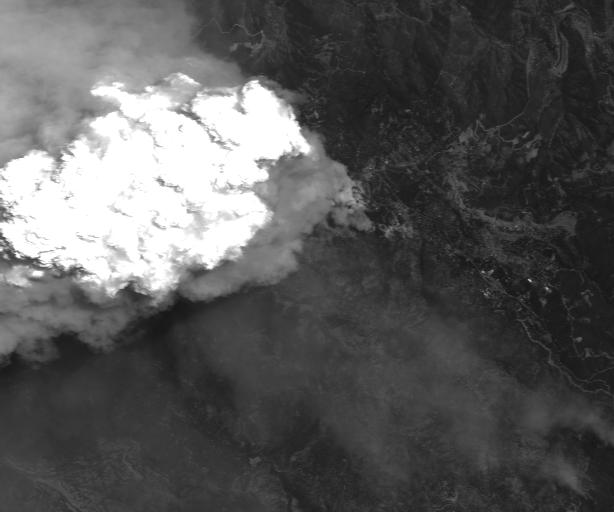 20
[Speaker Notes: Simulated by convolving mock ABI spectral response functions with either AVIRIS data.]
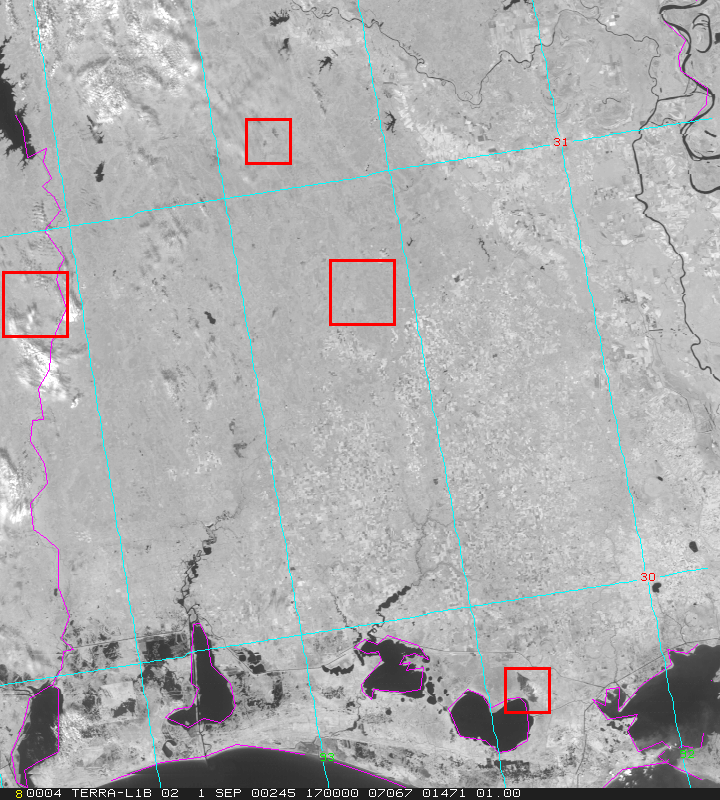 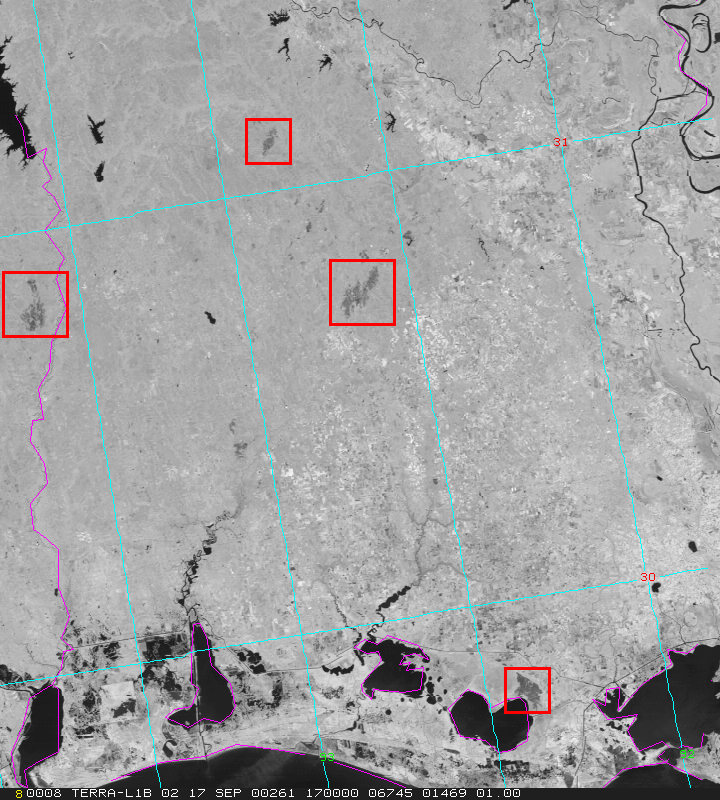 Burn  Scars
Scars (dark regions) caused by biomass burning in early September are
evident in MODIS 250 m NIR channel 2  (0.85 μm) imagery on the 17th.
MODIS Data from GSFC DAAC
MODIS Detects Burn Scars in Louisiana
01 September 2000-- Pre-burning
17 September 2000-- Post-burning
ABI will allow for diurnal characterizations of burn areas, this has implications for re-growth patterns.
21
CIMSS, UW
[Speaker Notes: Figures from Chris Moeller, of CIMSS. The traditional visible 0.6um band does not show the burn scars (not shown).]
1.88 m (or 1.38 m) is helpful for contrail detection
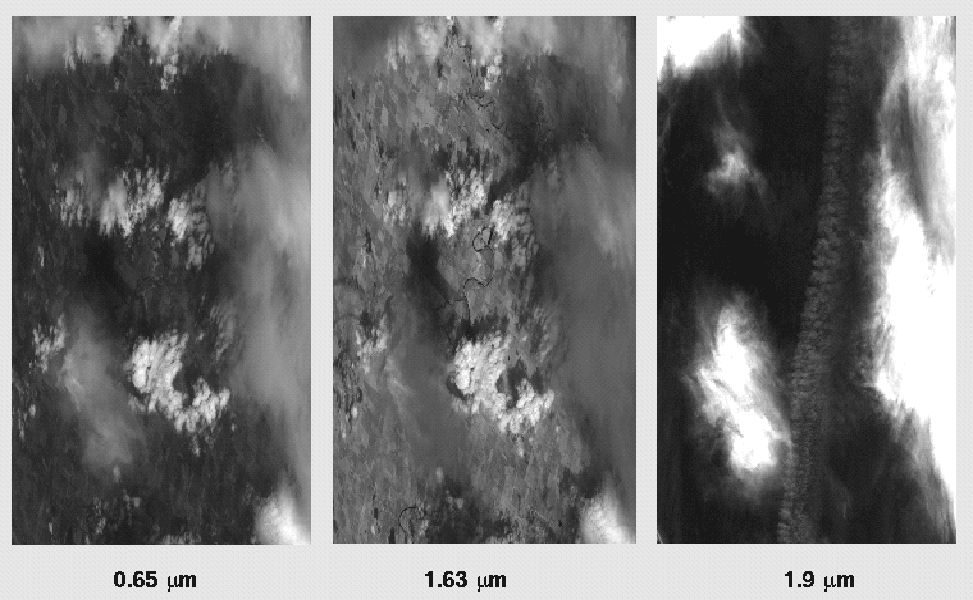 Examples from MAS (Chs 2, 10, 16).
Contrail detection is important when estimating many surface parameters. 
There is also interest in the climate change community.
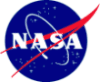 22
[Speaker Notes: MODIS Airborne Simulator. The image is 1.88 um, but that’s similar to the physics as the band chosen for the ABI.]
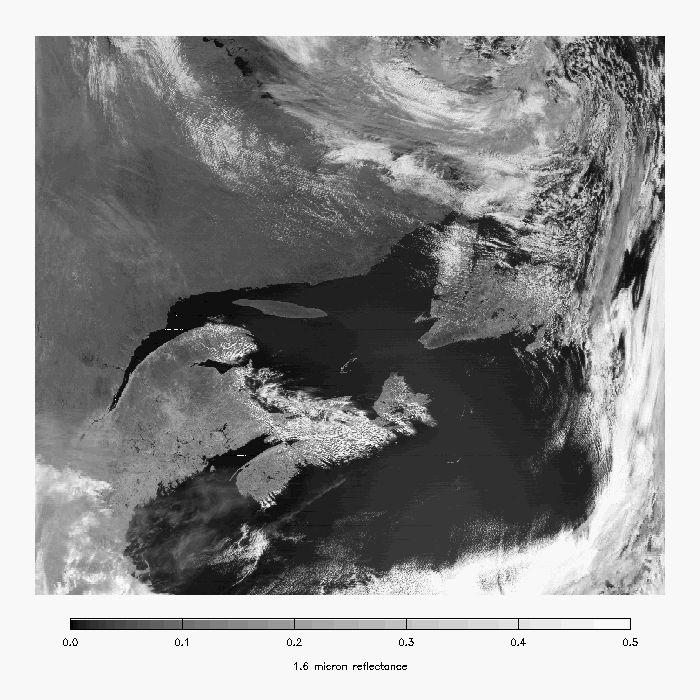 Snow
MODIS 1.6 µm -- Snow is darker.
23
[Speaker Notes: Image from A. Heidnger of ASPB.]
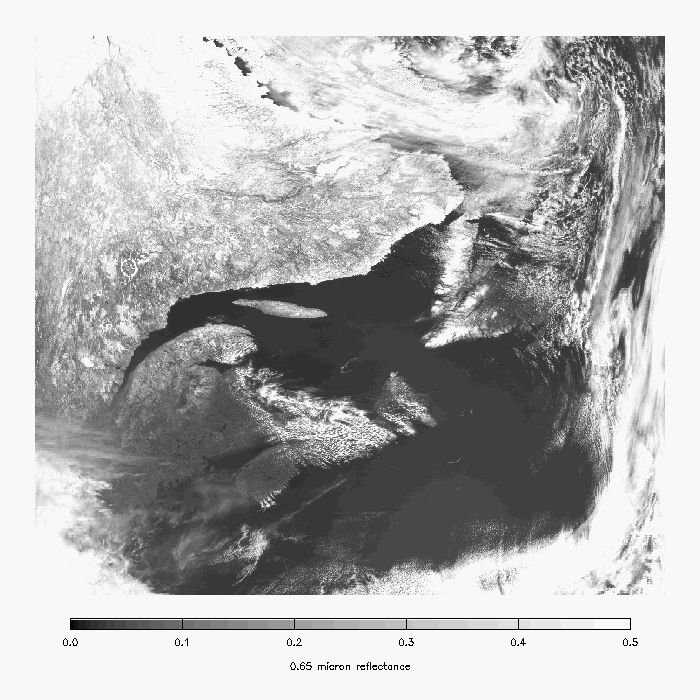 MODIS 0.65 µm  -- Snow is bright (but so are clouds).
Snow
24
[Speaker Notes: Image from A. Heidnger of ASPB.]
ABI bands 7-16
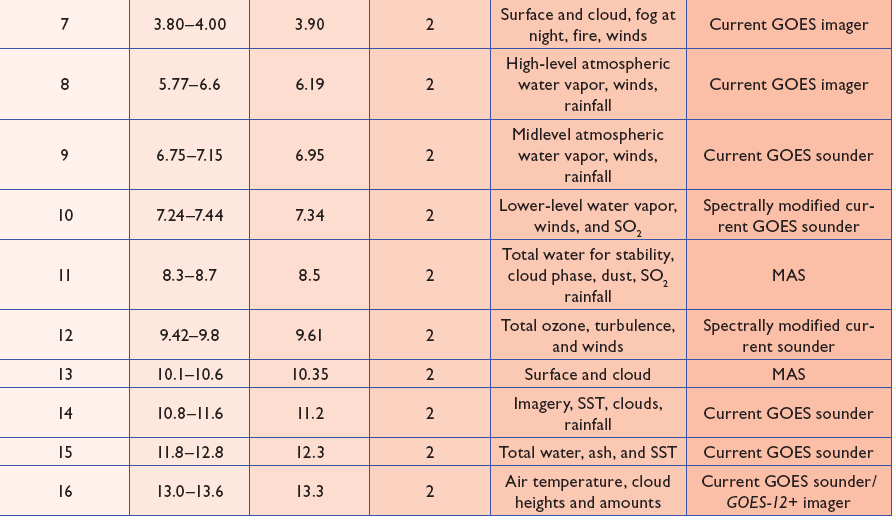 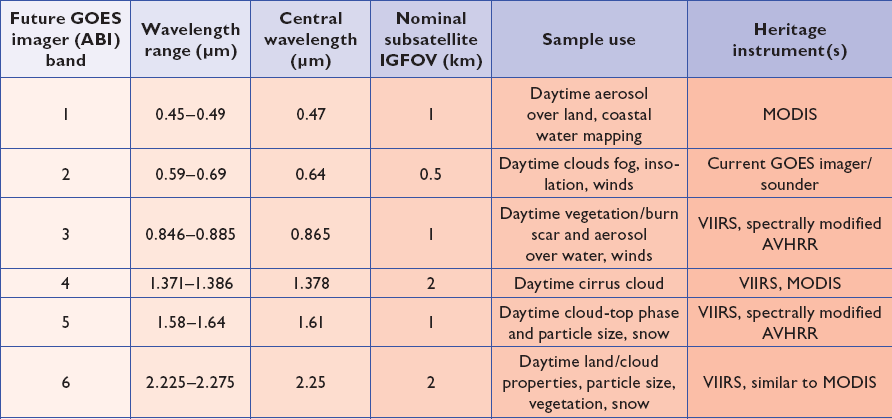 25
[Speaker Notes: The ABI band 10 was modified to better depict upper-level SO2. (G. Ellrod and others)
The ABI band 11 was suggested by Steve Ackerman (CIMSS), based on HIRS experience. 
The ABI band 13 was suggested by W. P. Menzel (then NOAA NESDIS).]
Nocturnal Fog/Stratus Over the Northern Plains
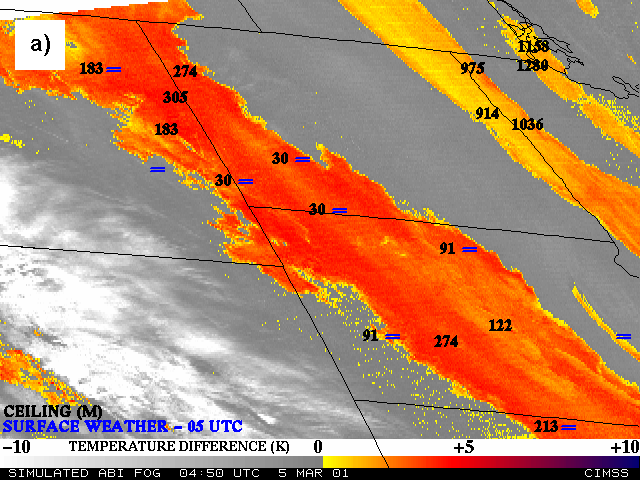 “ABI”   4 minus 11 μm Difference
26
ABI image (from MODIS) shows greater detail in structure of fog.
[Speaker Notes: Note the ABI (from MODIS) image is better spatial resolution and better signal-to-noise ratio then the GOES-10 imager. 
Schmit, T. J., M. M. Gunshor, W. P. Menzel, J. J. Gurka, J. Li, and A. S. Bachmeier, 2005: Introducing the next-generation Advanced Baseline Imager on GOES-R. Bull. Amer. Meteor. Soc., 86, 1079-1096.]
Nocturnal Fog/Stratus Over the Northern Plains
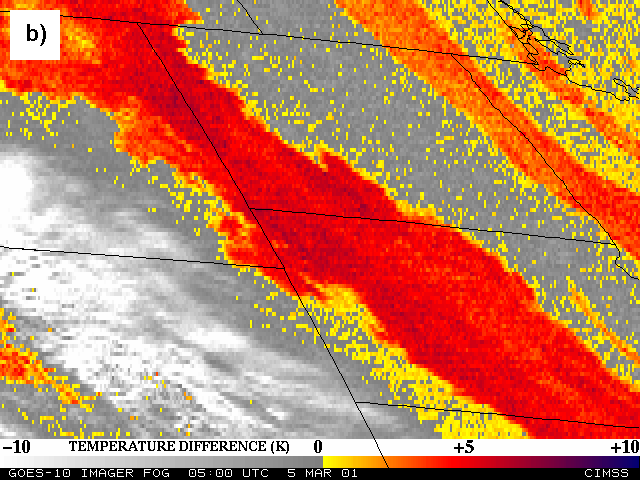 GOES-10  4 minus 11 μm Difference
27
ABI image (from MODIS) shows greater detail in structure of fog.
[Speaker Notes: Schmit, T. J., M. M. Gunshor, W. P. Menzel, J. J. Gurka, J. Li, and A. S. Bachmeier, 2005: Introducing the next-generation Advanced Baseline Imager on GOES-R. Bull. Amer. Meteor. Soc., 86, 1079-1096.]
GOES-12 and GOES-R ABI
Simulation of Grand Prix Fire/Southern California
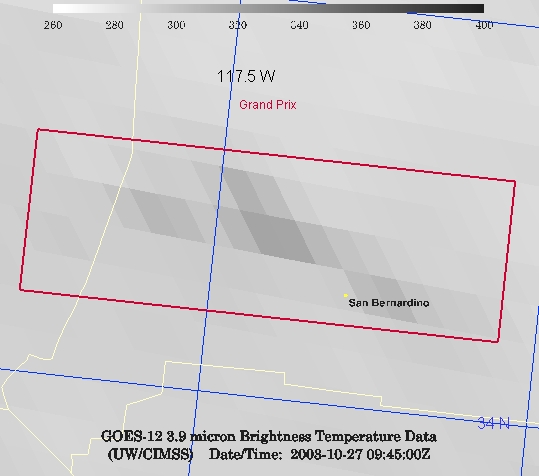 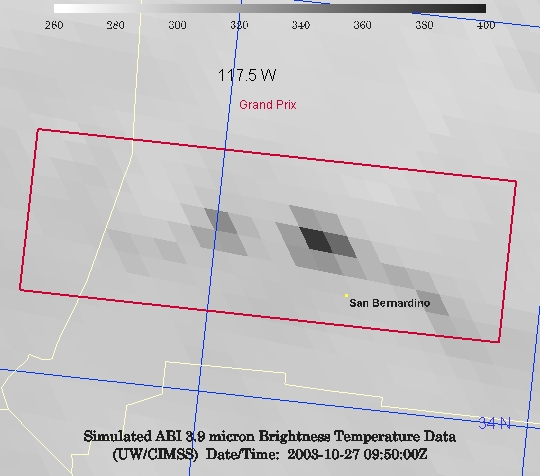 GOES-12
GOES-R ABI
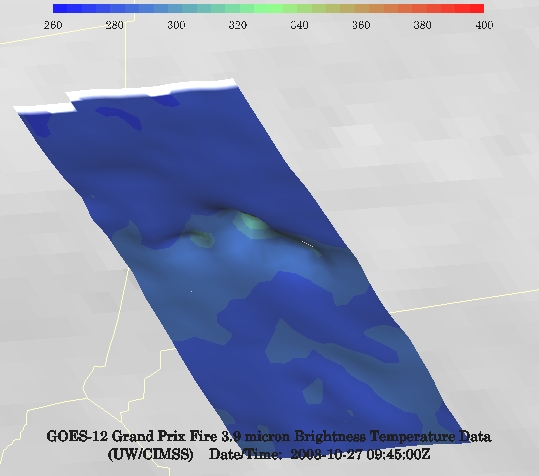 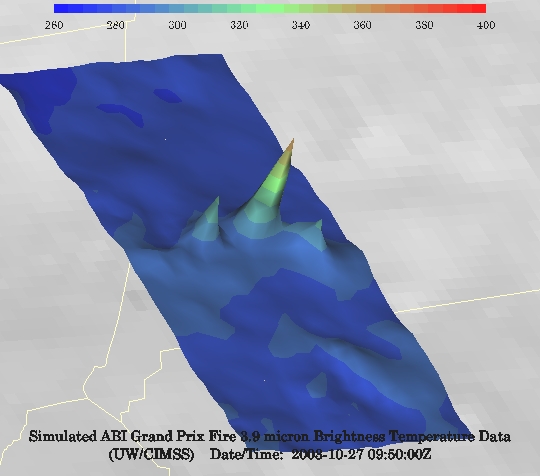 GOES-12
GOES-R ABI
28
[Speaker Notes: Here are two different fires from J. Feltz of CIMSS (using mcidas-v).  What we can see is a more defined peak in the higher resolution data and it is easier to pick out individual hotspots.  In addition, the higher saturation temperature of the ABI allows us to see that the fire is around 370K.  ABI is simulated from MODIS.]
GOES-R ABI will detect SO2 plumes
Water Vapor Band Difference convolved from AIRS data
sees SO2 plume from Montserrat Island, West Indies
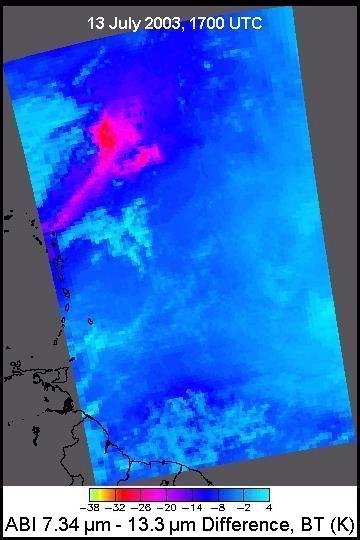 SO2 Plume
Current GOES Imager

No skill in monitoring
Figure courtesy of Kris Karnauskas
Current GOES Imager can not 
detect SO2
29
ABI 7.34 μm – 13.3 μm
[Speaker Notes: Current GOES can detect an ash cloud, but not the SO2 signature. The ABI can, if the plume is large and high enough. 
Image on Right from:
Schmit, T. J., M. M. Gunshor, W. P. Menzel, J. J. Gurka, J. Li, and A. S. Bachmeier, 2005: Introducing the next-generation Advanced Baseline Imager on GOES-R. Bull. Amer. Meteor. Soc., 86, 1079-1096.]
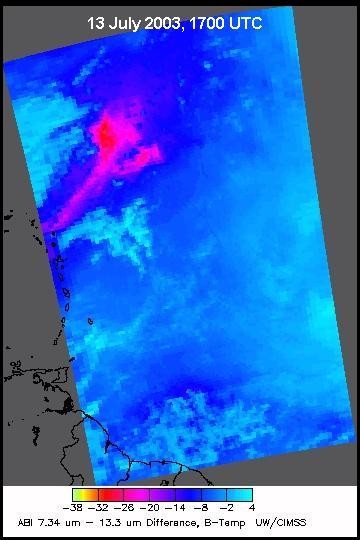 Simulated GOES-R ABI
Image Difference
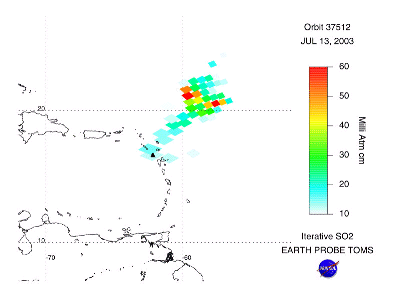 TOMS
Carn
USING GOES-R TO HELP MONITOR UPPER LEVEL SO2
Anthony J. Schreiner*, Timothy J. Schmit#, Jun Li*, Gary P. Ellrod#, Mat Gunshor*
	*CIMSS						#NOAA/NESDIS
Simulated IR spectrums for  “normal” and “SO2 enriched” atmosphere and spectral response functions
Plume
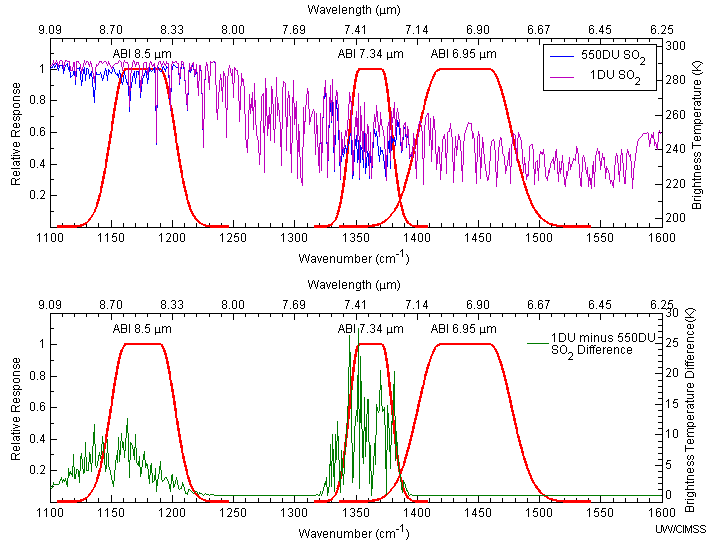 Difference and GOES-R ABI SRF
The 7.3 um band was spectrally modified to better detect upper-level SO2. This was, in part, due to a suggestion of G. Ellrod.
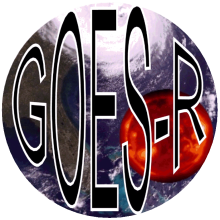 30
Volcanic Ash Plume:  11-12 and 8.5-11 μm images
UW/CIMSS
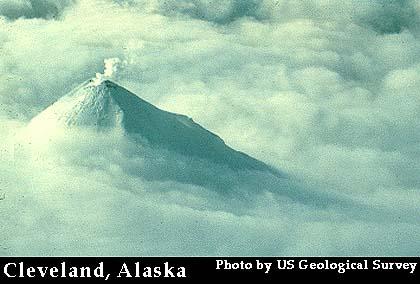 One day after the Mt. Cleveland eruption
20 February 2001, 8:45 UTC
Simulated 
ABI 
(11-12 μm)
Simulated 
ABI 
(8.5-11 μm)
31
[Speaker Notes: One of uses of the 8.5 um is better ash detection.]
ABI -- 8.5 mBased on MODISused with ABI window channels to separate water from ice clouds
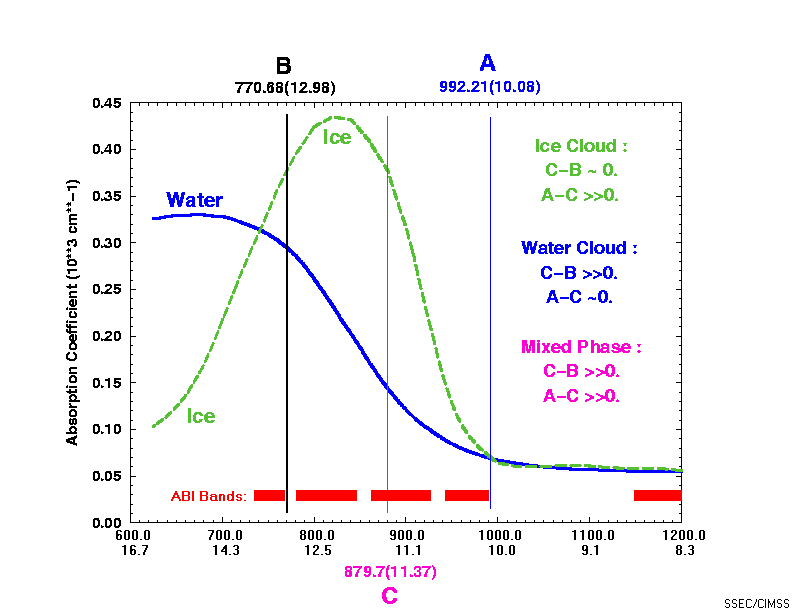 The 8.5 um band was added, in part, due to a request in the late 1980s from Steve Ackerman, CIMSS.
32
[Speaker Notes: Another use of the 8.5 um band is a day and night cloud-top phase product.]
Aerosol/Dust Optical Thickness Retrieval
Results from SEVIRI@EUMETSAT
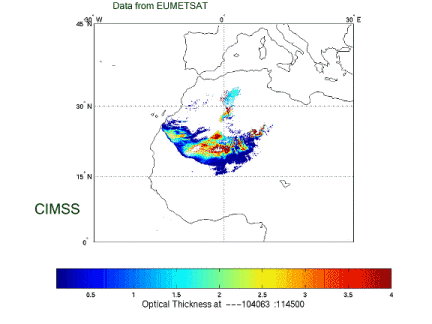 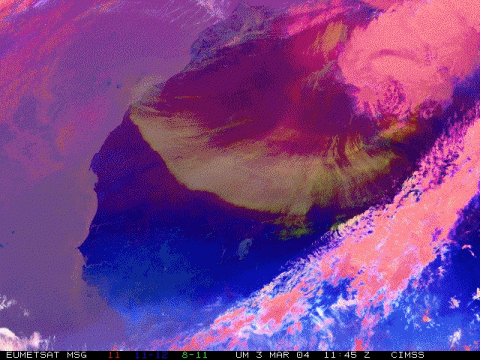 In general, GOES-R products will be more quantitative that current GOES.
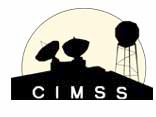 33
Figure courtesy of J. Li and P. Zhang
[Speaker Notes: The 8.5 um is also very helpful for dust detection.]
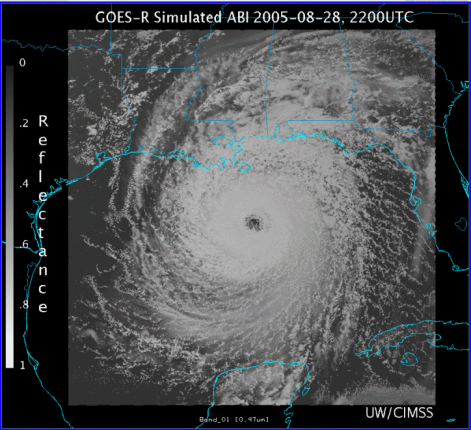 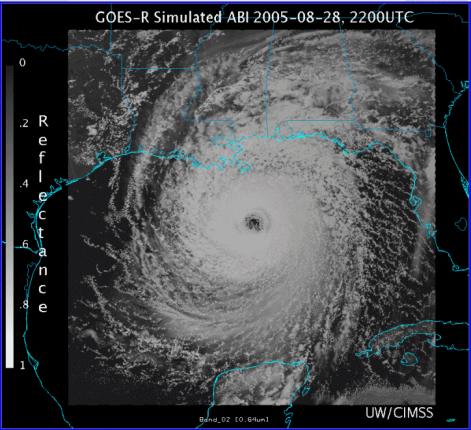 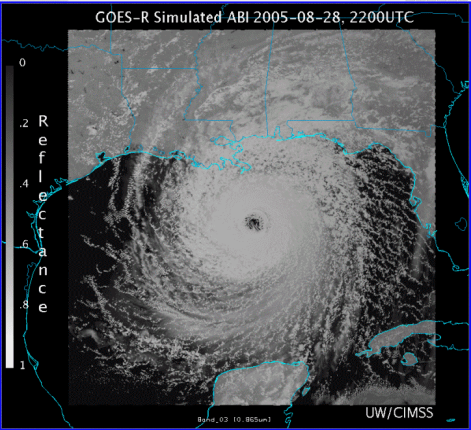 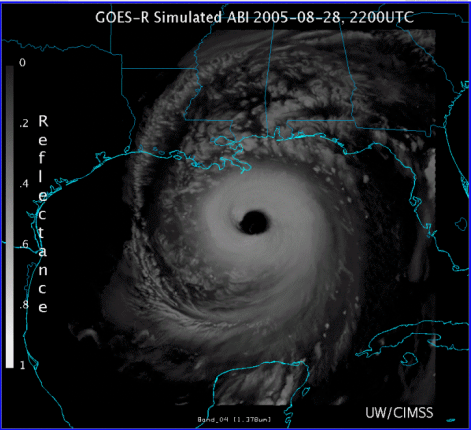 0.47 m
0.64 m
0.86 m
1.38 m
AWG Proxy ABI Simulations of Hurricane Katrina
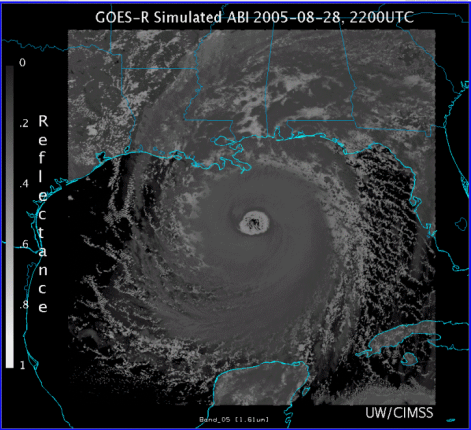 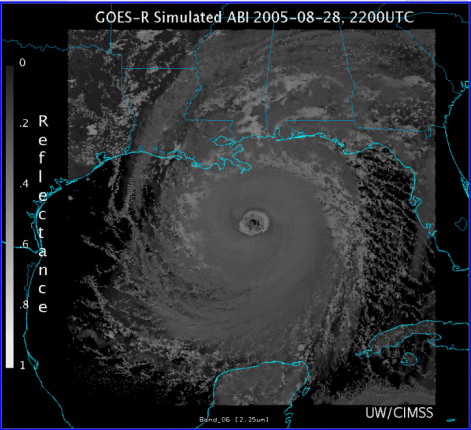 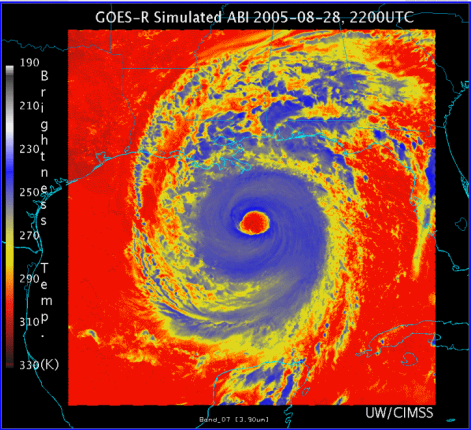 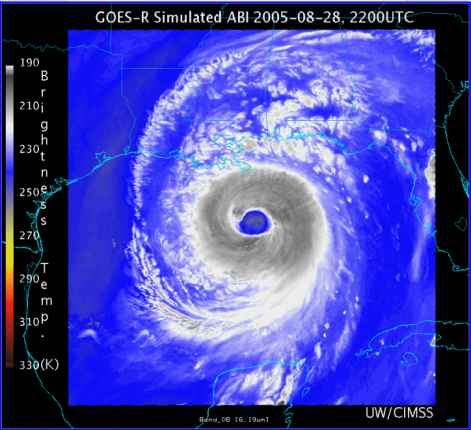 1.61 m
2.26 m
3.9 m
6.19 m
NOAA/NESDIS  STAR and GOES-R Imagery Team
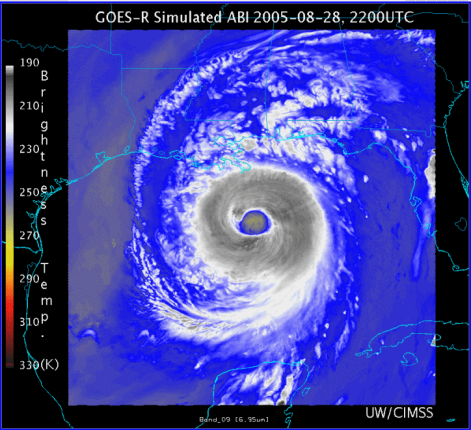 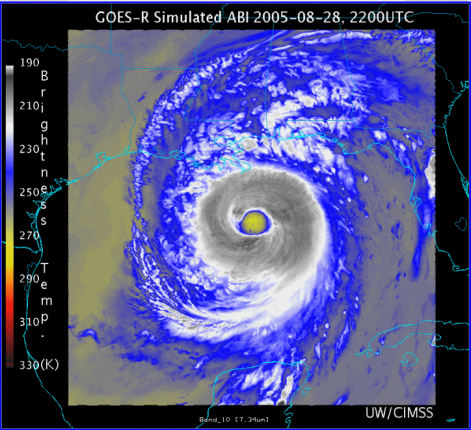 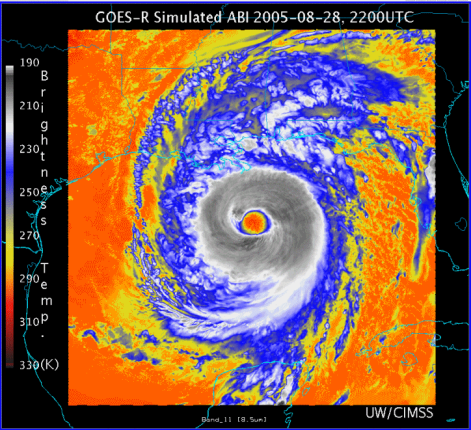 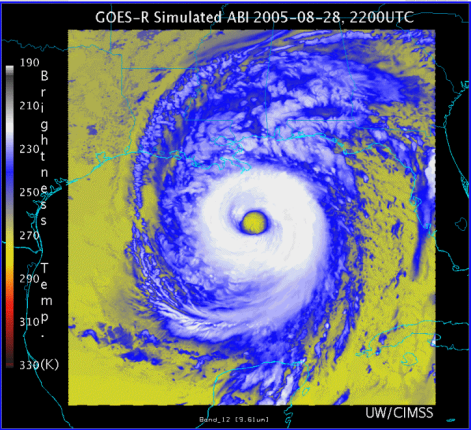 6.95 m
7.34 m
8.5 m
9.61 m
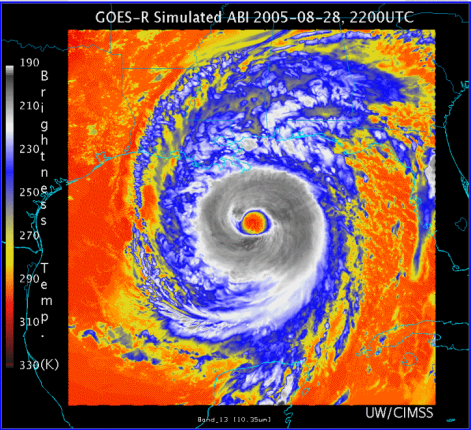 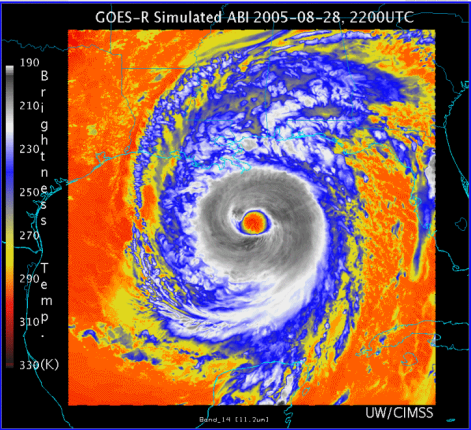 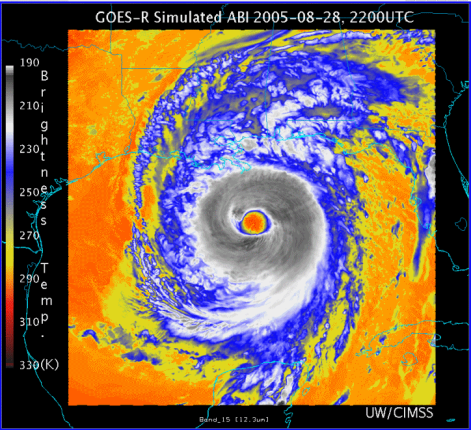 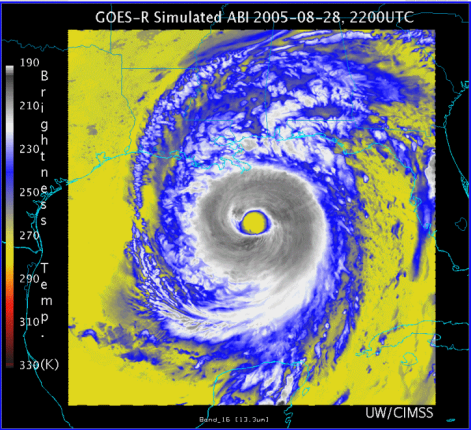 10.35 m
11.2 m
12.3 m
13.3 m
34
[Speaker Notes: As shown in mcidas-v]
Visible and near-IR channels on the ABI
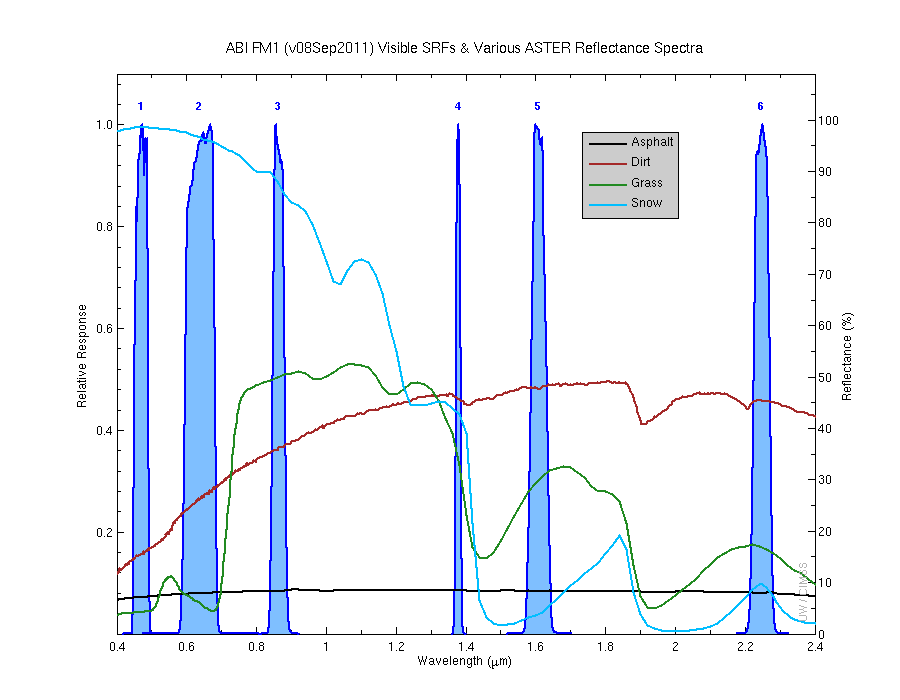 Aerosols, Insolation
Clouds, Snow
Vegetation, Imagery
Cloud mask, Suspended matter
Snow, Phase
Cloud Particle size
Sample use only, many other uses
35
The ABI visible and near-IR bands have many uses.
[Speaker Notes: Schmit, T. J., M. M. Gunshor, W. P. Menzel, J. J. Gurka, J. Li, and A. S. Bachmeier, 2005: Introducing the next-generation Advanced Baseline Imager on GOES-R. Bull. Amer. Meteor. Soc., 86, 1079-1096.]
The IR channels on the ABI
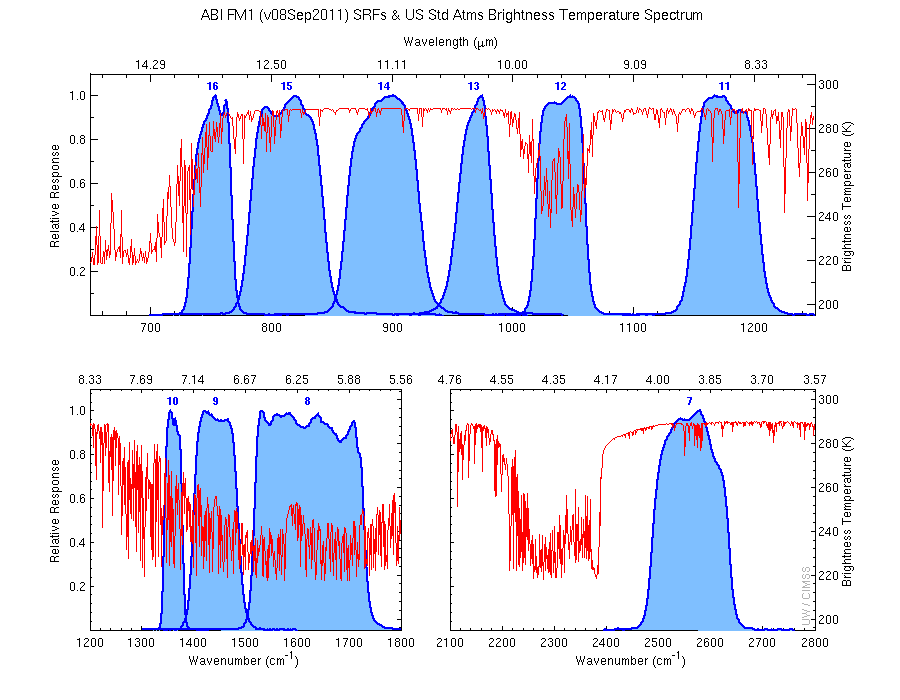 Clouds, Stability Indices
SST, Fires, Radiances
Ozone, Downward Radiation
Rainfall, Aerosol
Cloud Phase, SST
Hurricane, Imagery
Sample use only, many other uses
SO2, Radiances
Winds, WV profiling
TPW, Rainfall rate
Fires, Fog
36
ABI has many more bands than the current operational GOES imagers.
[Speaker Notes: Schmit, T. J., M. M. Gunshor, W. P. Menzel, J. J. Gurka, J. Li, and A. S. Bachmeier, 2005: Introducing the next-generation Advanced Baseline Imager on GOES-R. Bull. Amer. Meteor. Soc., 86, 1079-1096.]
GOES-R ABI Weighting Functions
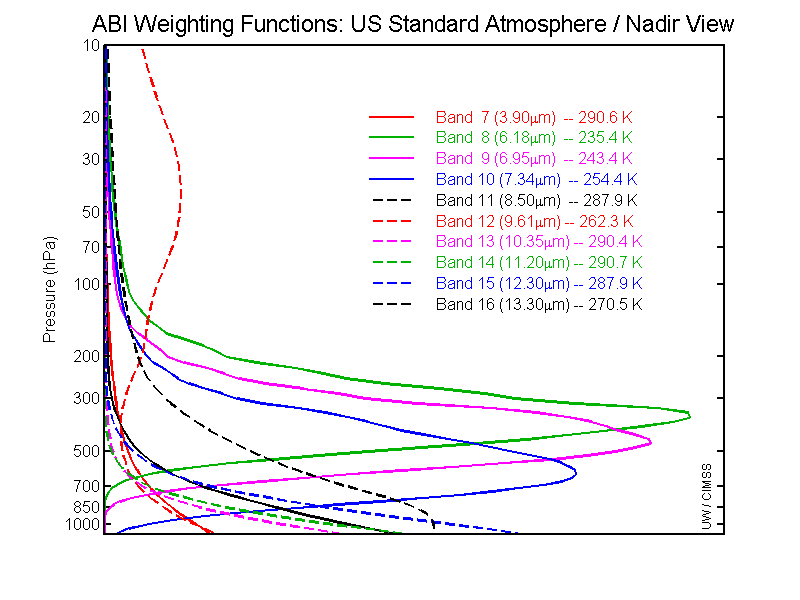 ABI has only 1 CO2 band.
37
[Speaker Notes: This figure was generated by M. Gunshor, of CIMSS.]
ABI Band “Champions”
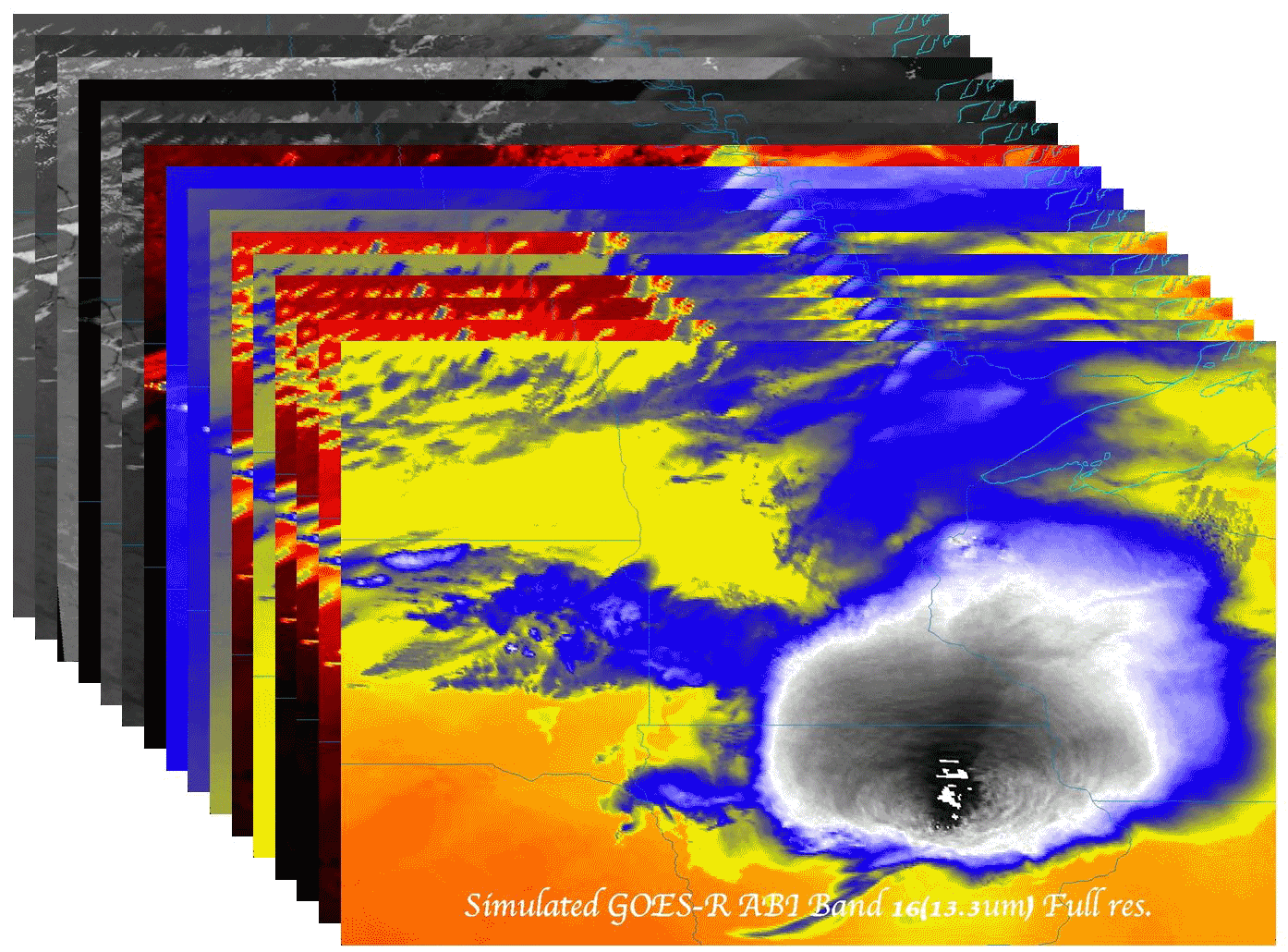 38
Ackerman memo (1989)
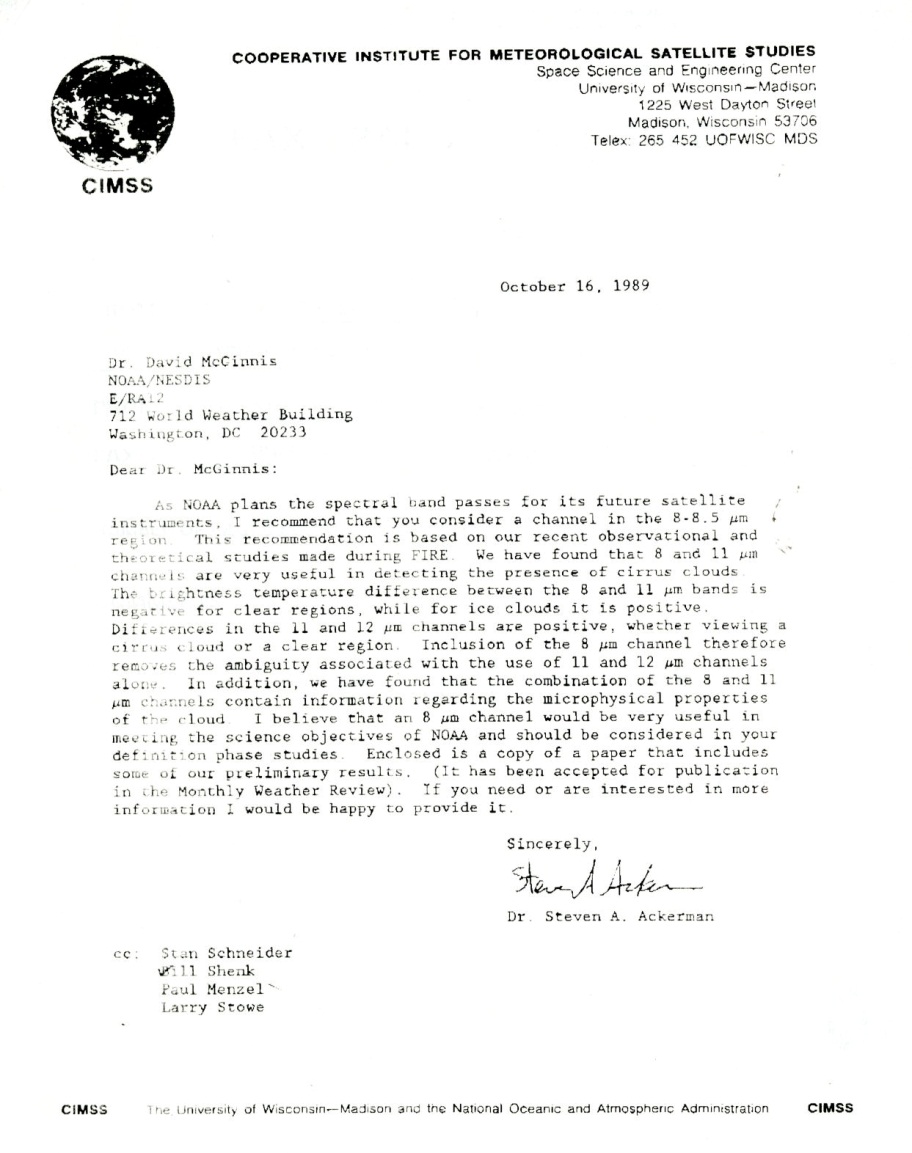 8 micrometer…very useful in detecting …cirrus information … microphysical properties
39
GOES Fly-out Schedule
http://www.goes-r.gov/
40
The Advanced Baseline Imager:
ABI				Current

Spectral Coverage				
							16 bands		5 bands

Spatial resolution 	
	0.64 mm Visible 			0.5 km 			Approx. 1 km
	Other Visible/near-IR	1.0 km			n/a
	Bands (>2 mm)			2 km			Approx. 4 km

Spatial coverage	
	Full disk					4 per hour		Scheduled (3 hrly)
	CONUS        			12 per hour		~4 per hour
	Mesoscale				Every 30 sec	n/a

Visible (reflective bands) 	
	On-orbit calibration		Yes				No
41
[Speaker Notes: The ABI allows more bands, finer spatial resolution, faster refresh rates and on-orbit calibration of all bands!]
Approximate spectral and spatial resolutions of US GOES Imagers
Visible
Box size represents detector size
Near-IR
8
4
2
“MSI mode”
Infrared
42
[Speaker Notes: 0.40 inches = 4km; 0.80 inches = 8km
MSI is Multi-Spectral Imaging Mode (dashed boxes)
This does not show other improvements: SNR, MTF, bit-depth, navigation, coverage rates, etc.]
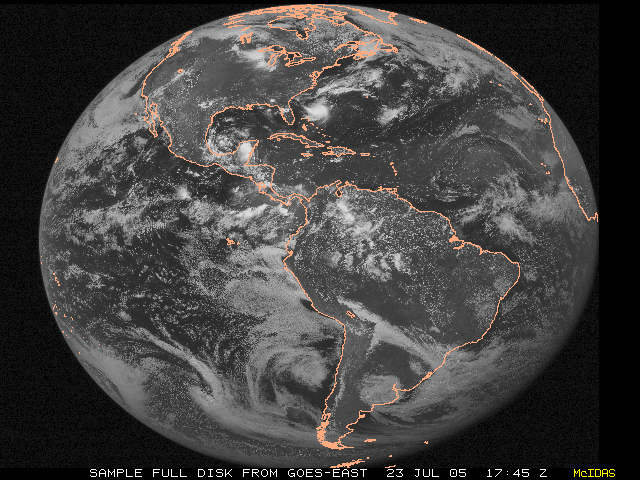 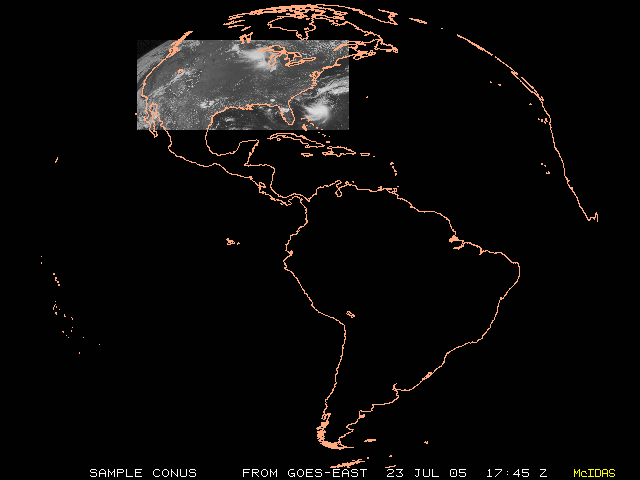 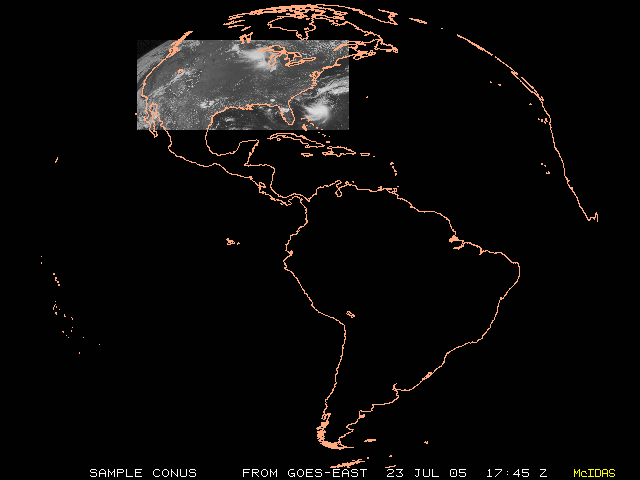 Imager Coverage in ~30 minutes
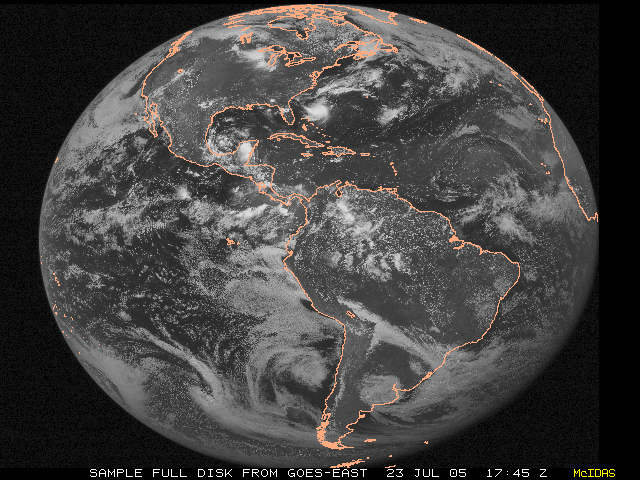 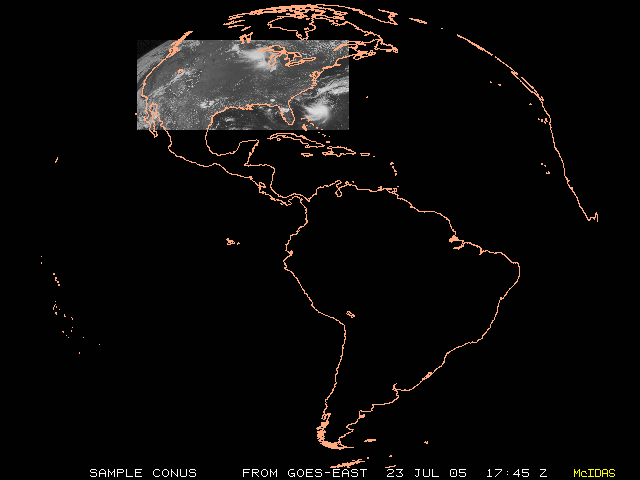 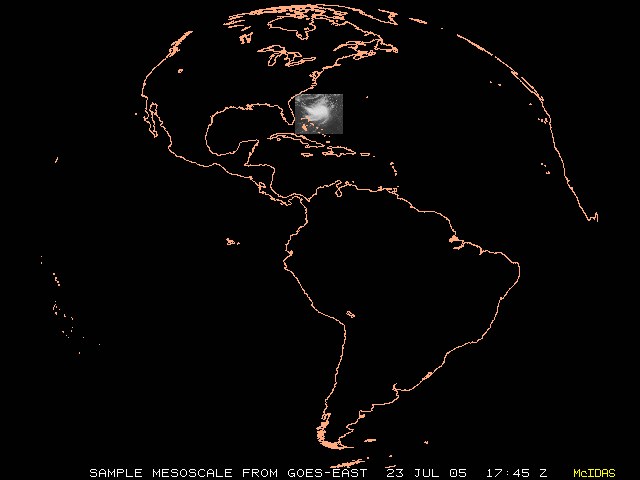 Full Disk
N. Hemisphere
CONUS
Mesoscale
43
GOES-R like intervals
44
[Speaker Notes: .mov version]
GOES Outages-- approximate hours/year
Improved stray light performance with the ABI.
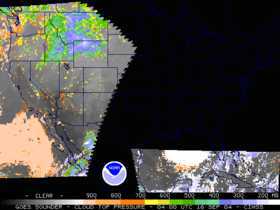 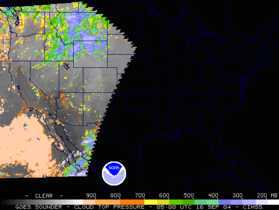 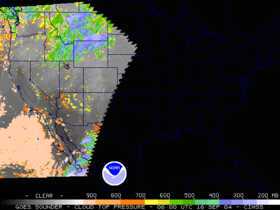 0400 UTC
0500 UTC
0600 UTC
Outage 
during 
landfall
Hurricane 
Ivan
45
[Speaker Notes: 2004, Hurricane Ivan.]
Spatial
Temporal
resolution
resolution
Cloud
clearing
Improved products could be realized from combinations of ABI and HES (Hyperspectral Environmental Suite) data
ABI
HES
Spectral 
coverage
Surface 
emissivity
Spectral resolution
HES cancelled in 2006
cira 2004
GOES-R main instruments
Space Weather/Solar
ABI – Advanced Baseline Imager
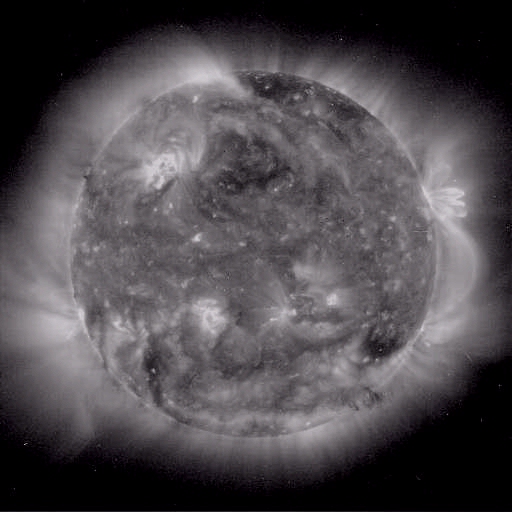 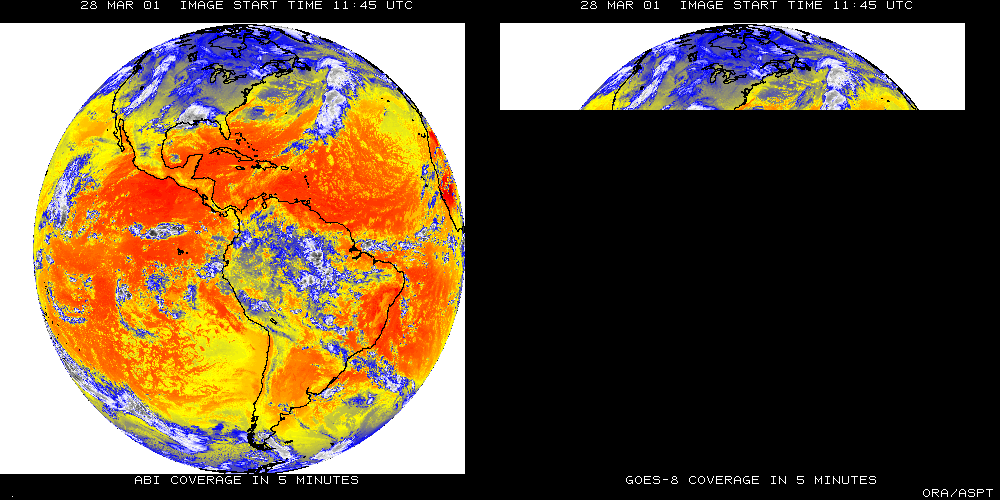 ABI covers the earth 5X faster than  current Imager
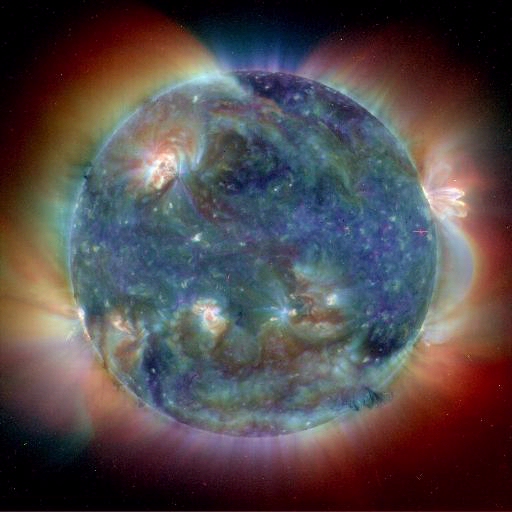 Geostationary Lightning Mapper
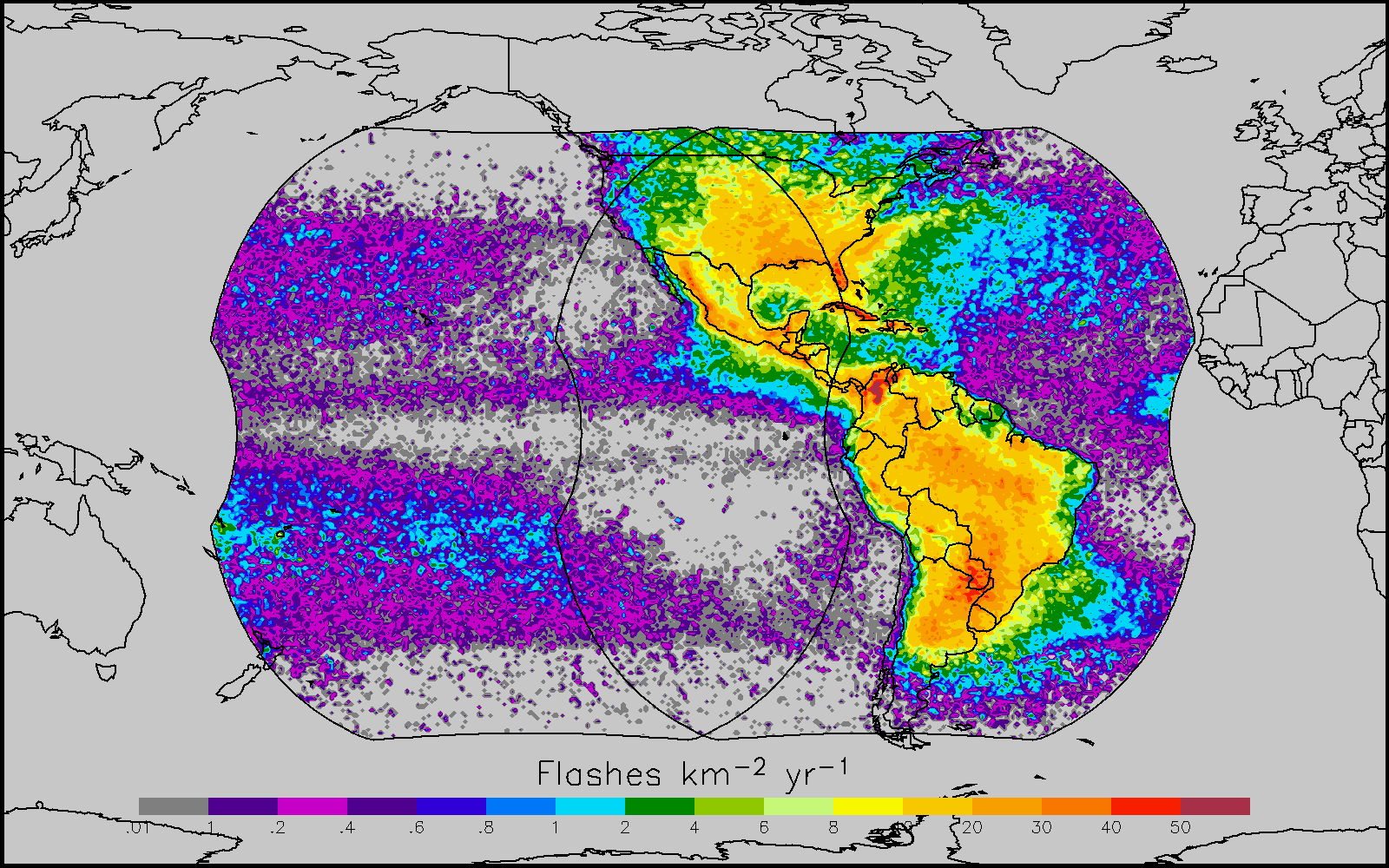 Images courtesy of SOHO EIT, a joint NASA/ESA program
SEISS
SUVI
EXIS
Magnetometer
Unique Payload Services
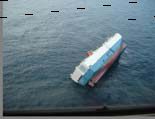 No Sounder
47
GOES-R Series Overview
No dedicated Sounder

Advanced Baseline Imager (ABI) 

Geostationary Lightning Mapper (GLM)

Space Weather
Space Environmental In-Situ Suite (SEISS)
Solar Ultra Violet Imager (SUVI)
Extreme Ultra Violet/X-Ray Irradiance Sensor (EXIS)
Magnetometer

Communications
GOES Rebroadcast (GRB)
Low Rate Information Transmissions (LRIT)
Emergency Managers Weather Information Network (EMWIN)
Search and Rescue (SAR)
Data Collection System (DCS)
48
[Speaker Notes: Advanced Baseline Imager (ABI)	Earth-viewing
Geostationary Lightning Mapper (GLM)	Earth-viewing
Solar Ultra-Violet Imager (SUVI)	Sun-viewing
EUVS and XRS Irradiance Sensors (EXIS)	Sun-viewing
Space Environment In-Situ Suite (SEISS)	Space-viewing
Magnetometer (MAG)		Space-viewing]
GOES-R
Folks who named the instruments
Schmit
Coakley
?
Hawkins
49
Goodman
[Speaker Notes: Graphic from LM]
Summary
The ABI on GOES-R will improve over the current instrument in many aspects (spatial, temporal, spectral, etc.).

The great amount of information from the GOES-R will offer a continuation of current products and new products. 

The ABI builds on previous experience and instruments. 
The ABI has already had a long history, even before launch. 

Contact information: tim.j.schmit@noaa.gov
50
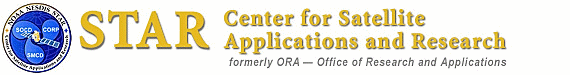 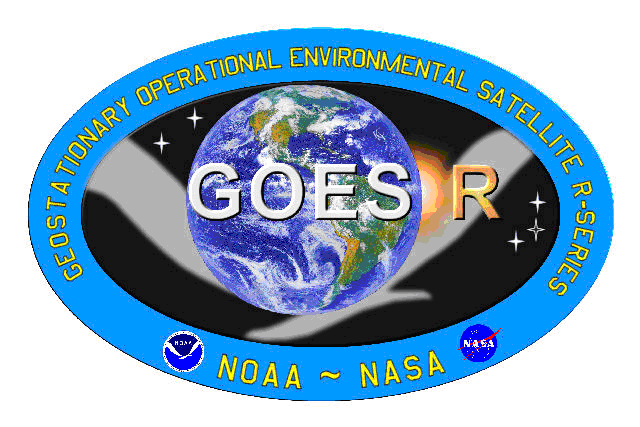 Acknowledgements
The authors would like to thank the entire GOES and GOES-R teams; both within the government, industry and academia.

The views, opinions, and findings contained in this presentation are those of the authors and should not be construed as an official National Oceanic and Atmospheric Administration or U.S. Government position, policy, or decision.
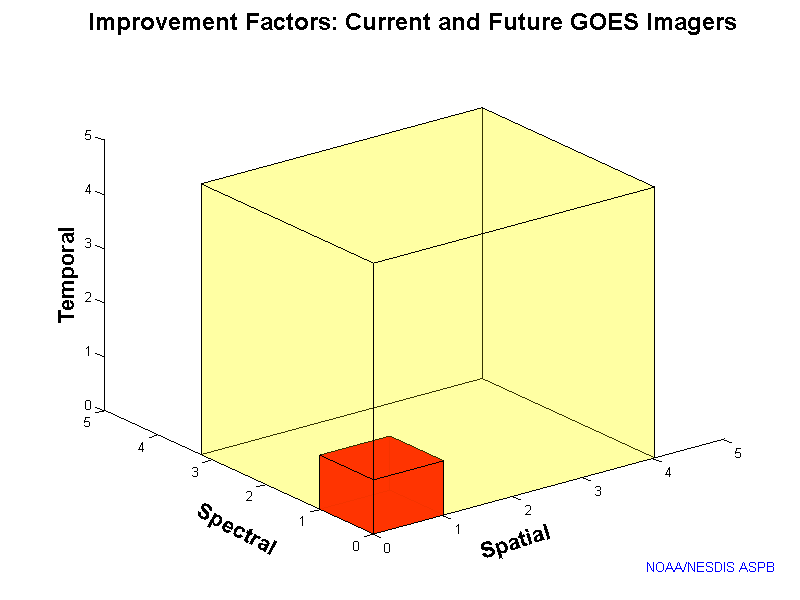 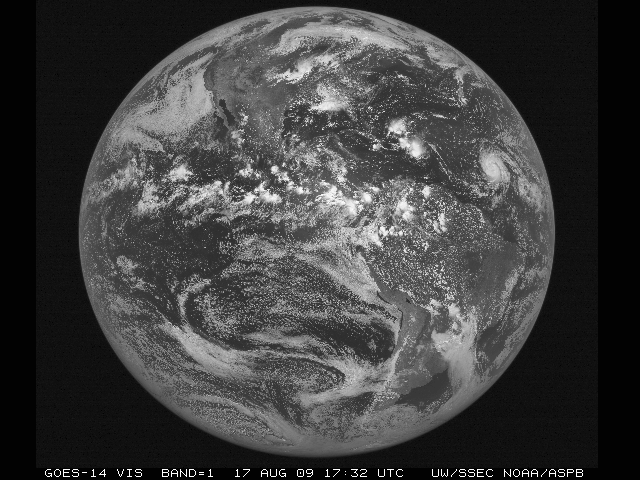 51
Web page
www.goes-r.gov
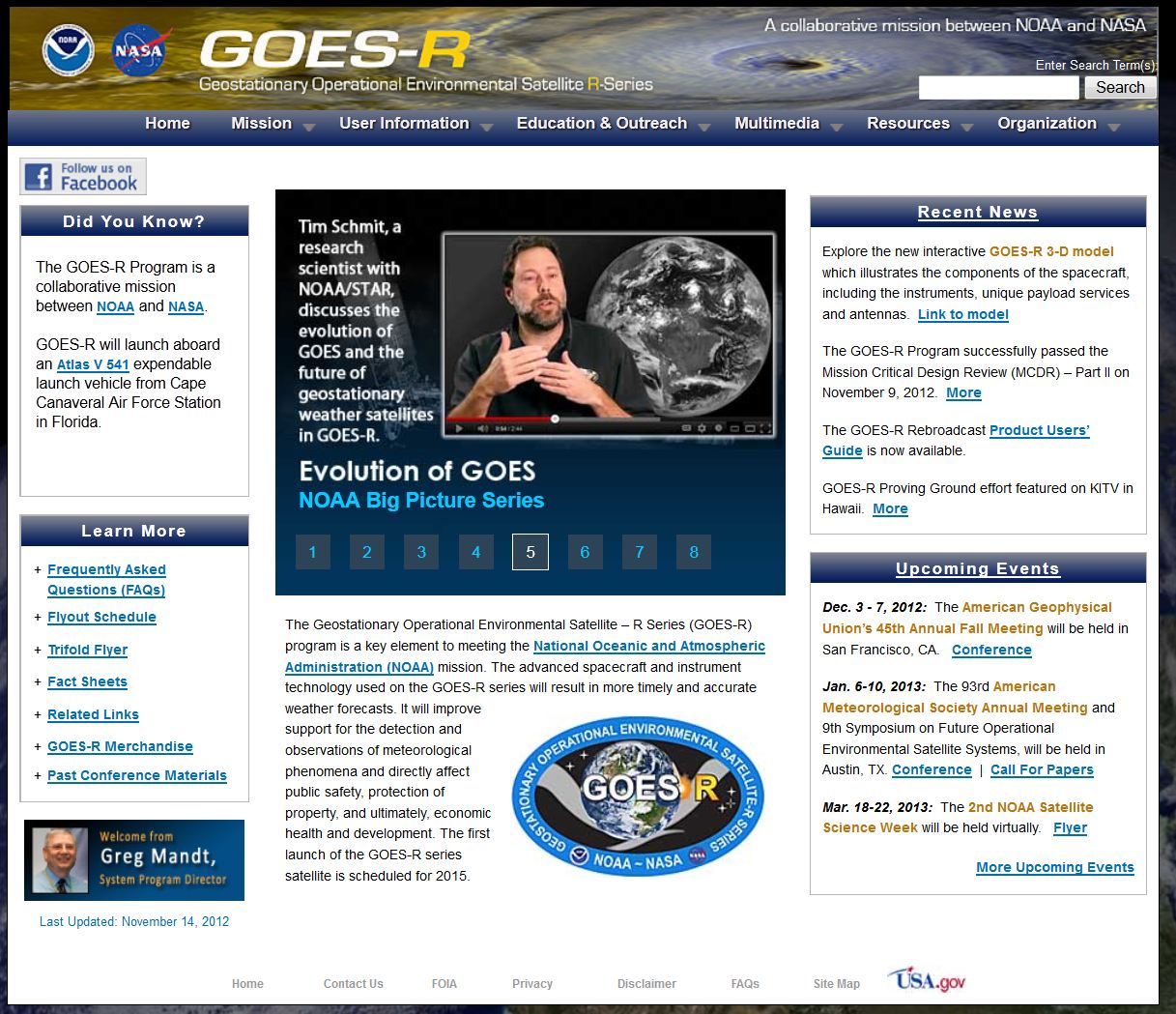 52
Links
http://www.goes-r.gov
http://www.meted.ucar.edu/index.htm
http://cimss.ssec.wisc.edu/goes_r/proving-ground.html
http://cimss.ssec.wisc.edu/goes_r/proving-ground/nssl_abi/nssl_abi_rt.html
http://cimss.ssec.wisc.edu/goes/abi/ 
http://cimss.ssec.wisc.edu/goes/blog/
http://www.ssec.wisc.edu/data/geo/
http://cimss.ssec.wisc.edu/goes/srsor/GOES-14_SRSOR.html
53
GOES-R ABI Products
Baseline Products
Future Capabilities
Pseudo-Natural Color
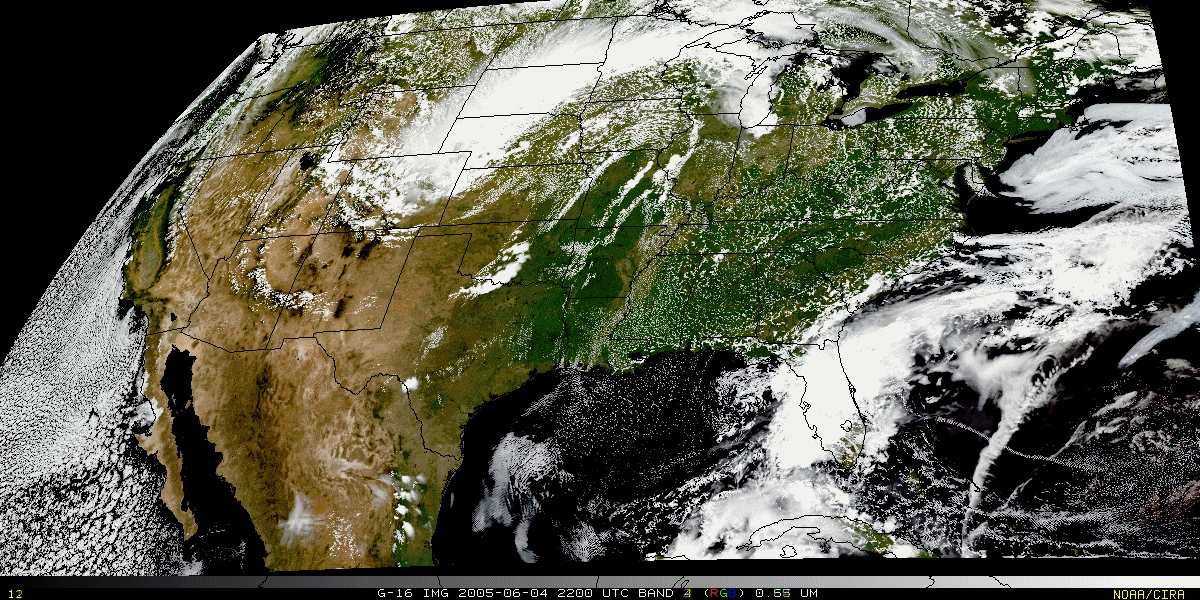 “True Color” with “synthetic” green band from ABI simulated data (from CIMSS); image from Don Hillger, RAMMB.